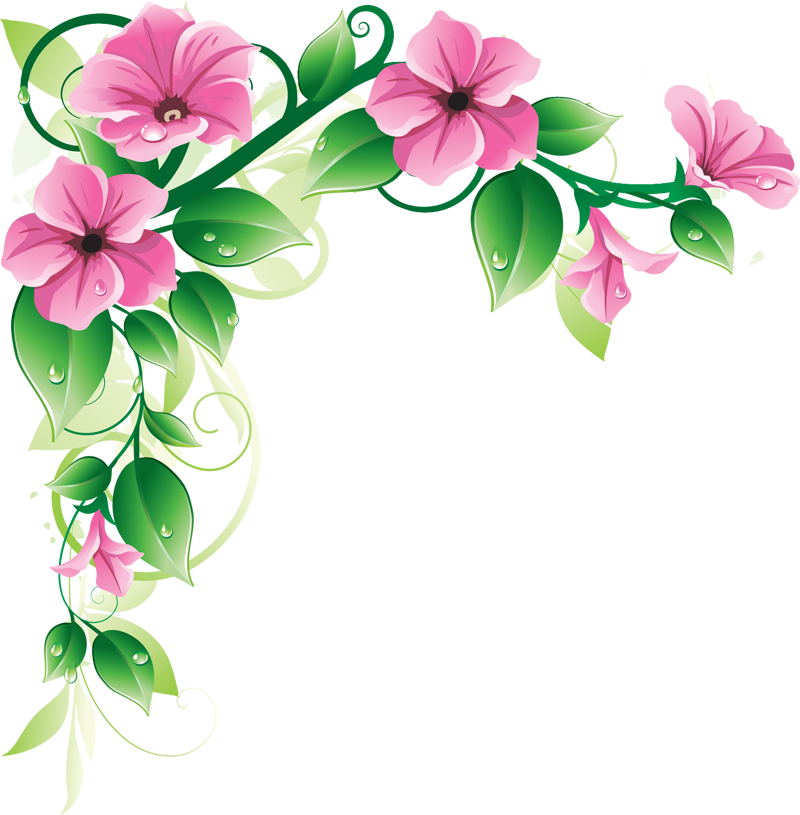 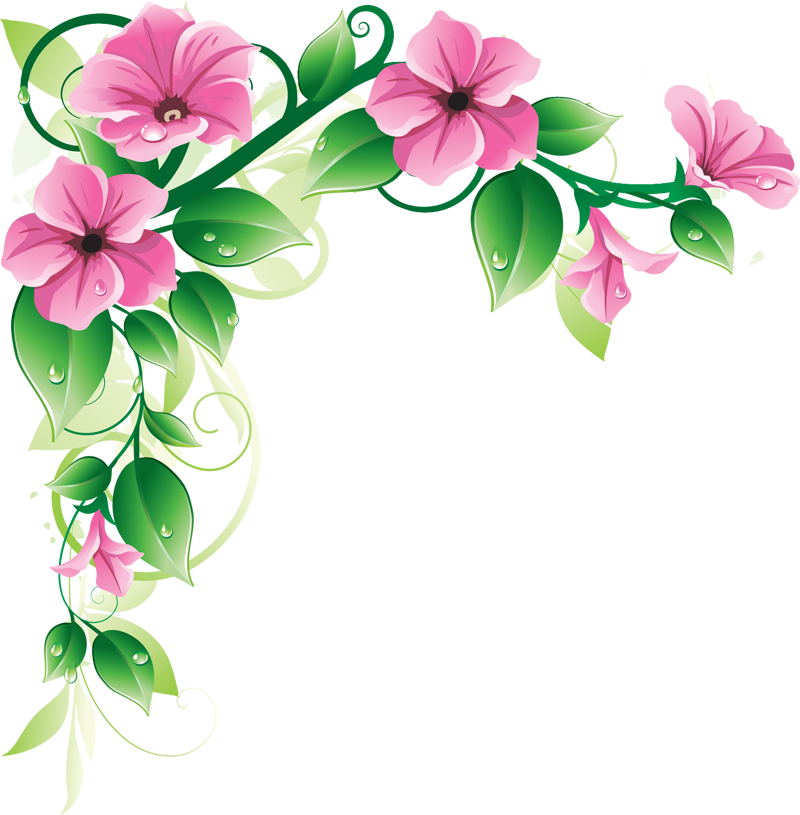 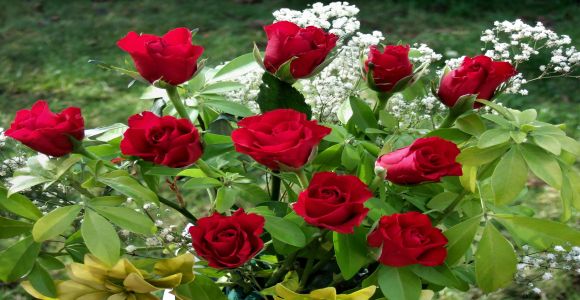 আজকের পাঠে সবাইকেস্বাগতম
শিক্ষক পরিচিতি
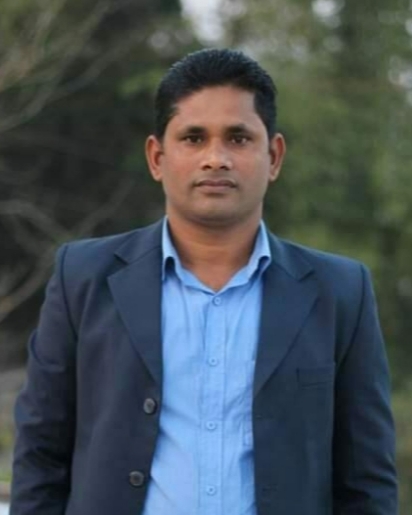 আজিবুর রহমান
সহকারি শিক্ষক
ফুড়ারপার সরকারি প্রাথমিক বিদ্যালয়
কোম্পানীগঞ্জ,সিলেট।
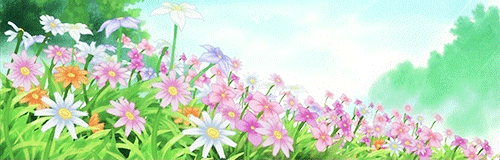 পাঠ পরিচিতি
বিষয়ঃ প্রাথমিক গণিত
শ্রেণিঃ ৩য়
পাঠঃভাগ
দ্বিতীয় শ্রেণির পুনরালোচনা
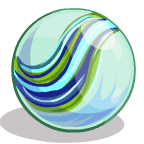 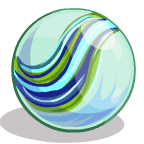 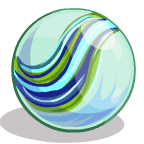 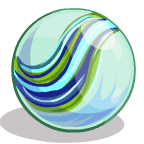 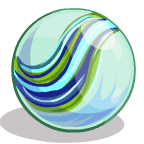 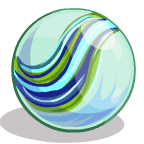 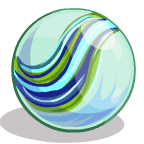 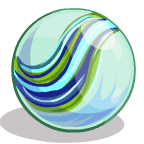 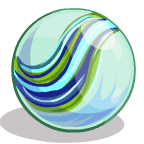 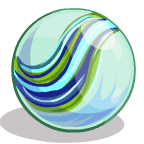 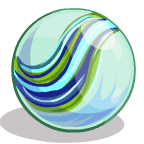 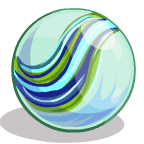 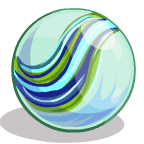 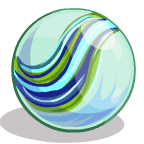 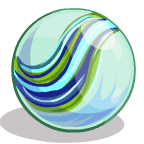 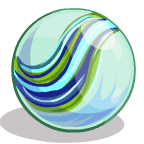 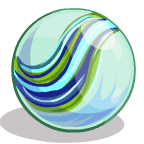 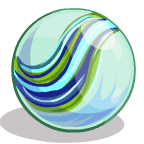 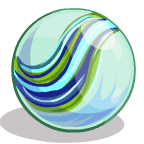 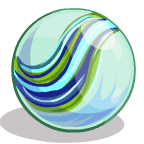 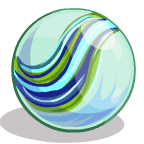 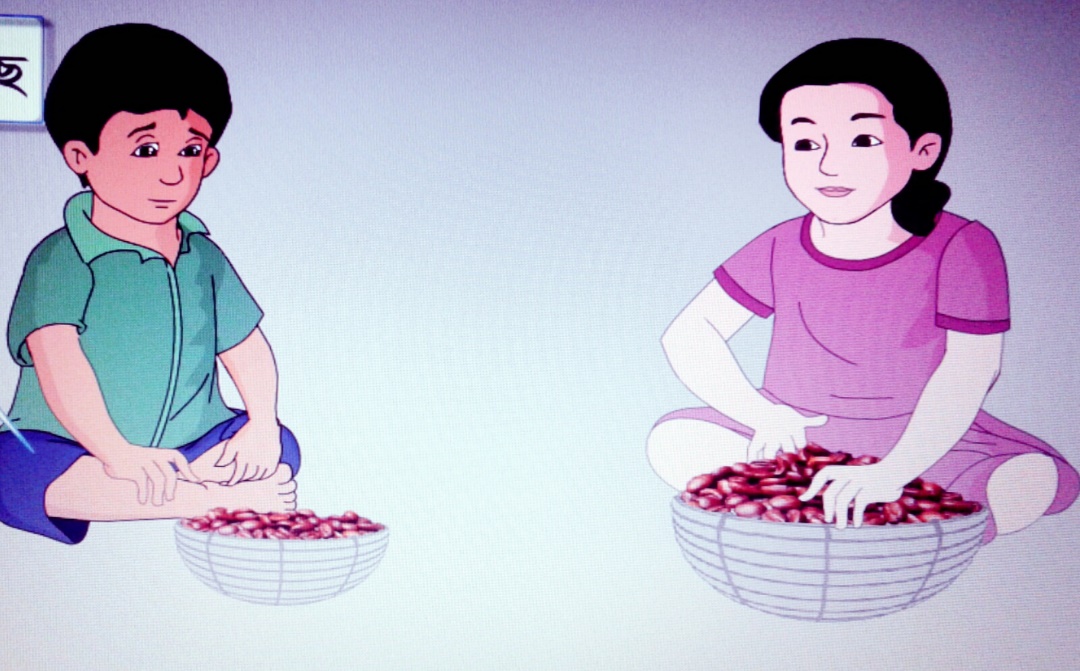 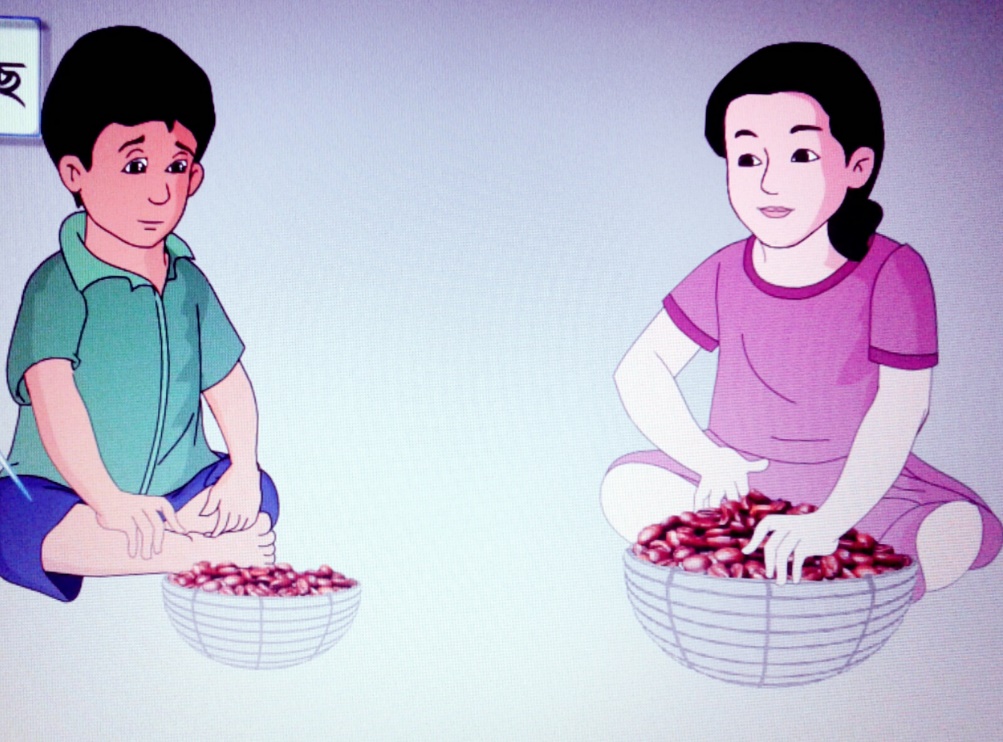 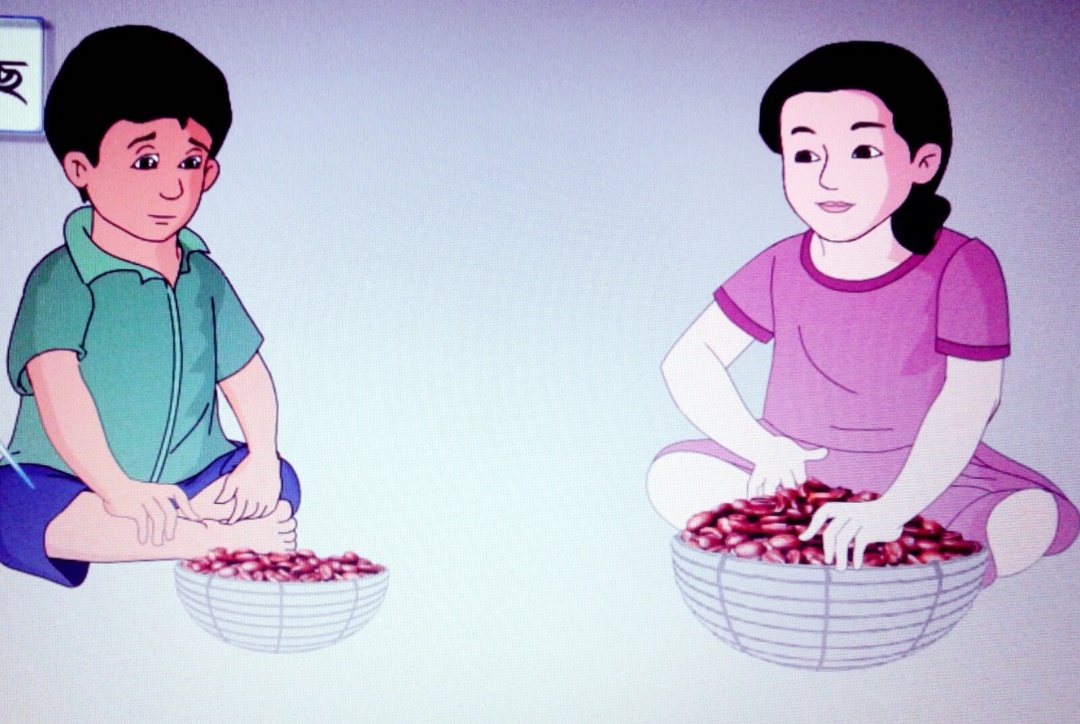 ১।প্রথমে আমরা কয়টি বল দেখতে পেলাম ?
২।বলগুলো ৩ জনকে কয়টি করে দেওয়া হলো?
৩। এক এক জন কয়টি করে বল ভাগে পেল?
৩। আমরা কি পড়ব তোমরা কি বলতে পারবে?
আমরা আজকে পড়ব
ভাগ
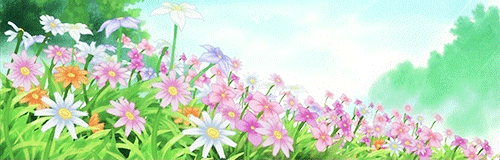 শিখনফল
এ পাঠ শেষে শিক্ষার্থীরা -
13.1.1 দুই অঙ্কের সংখ্যাকে  এক অঙ্কের সংখ্যা দ্বারা  ভাগ করতে পারবে ।
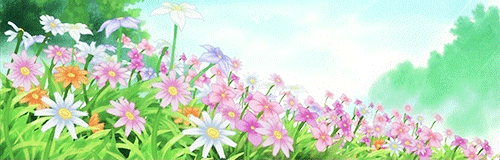 বাস্তব পর্যায়ে কিছু কলম সামনে নিয়ে আসবো ।তারপর ২১ টি কলম আমি  ৩ ভাগে সমানভাবে ভাগ করব ।তারপর জিজ্ঞাসা করবো ,প্রতি ভাগে কয়টি করে কলম হলো। শিক্ষার্থীরা উওর দিবে ৭ টি করে ।
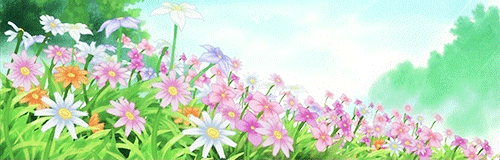 ১৫   ৩    ?গানিতিক সমস্যাটি আমরা নিচের মতো করে সমাধান করতে পারি ।
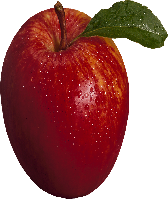 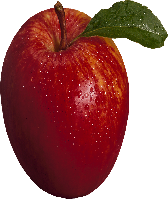 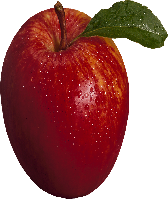 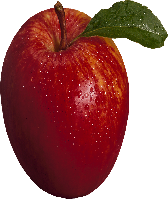 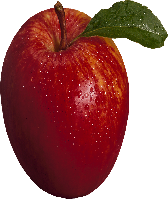 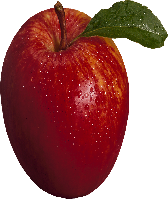 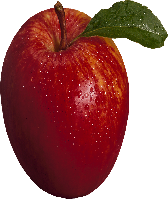 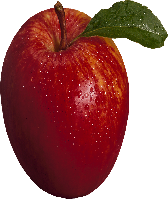 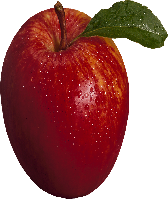 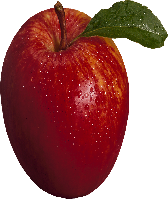 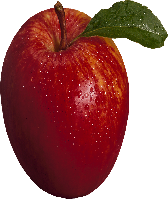 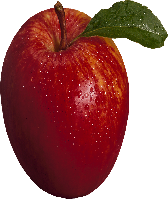 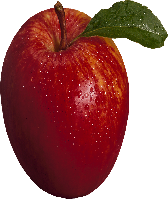 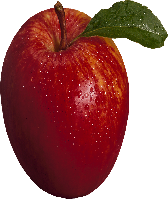 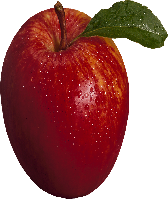 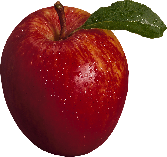 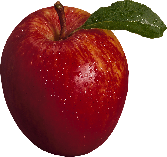 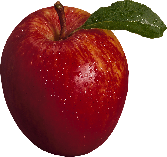 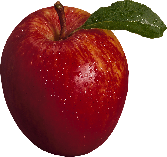 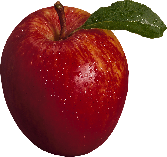 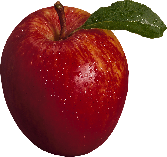 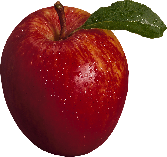 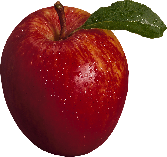 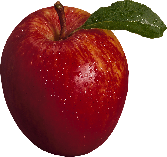 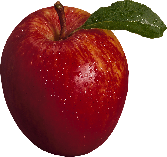 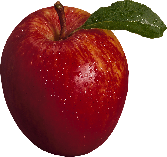 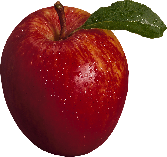 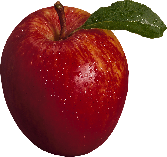 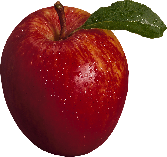 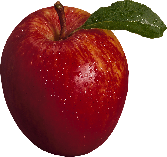 প্রত্যেকে একটি
প্রত্যেকে দুইটি
প্রত্যেকে পাঁচটি
প্রত্যেকে তিনটি
প্রত্যেকে চারটি
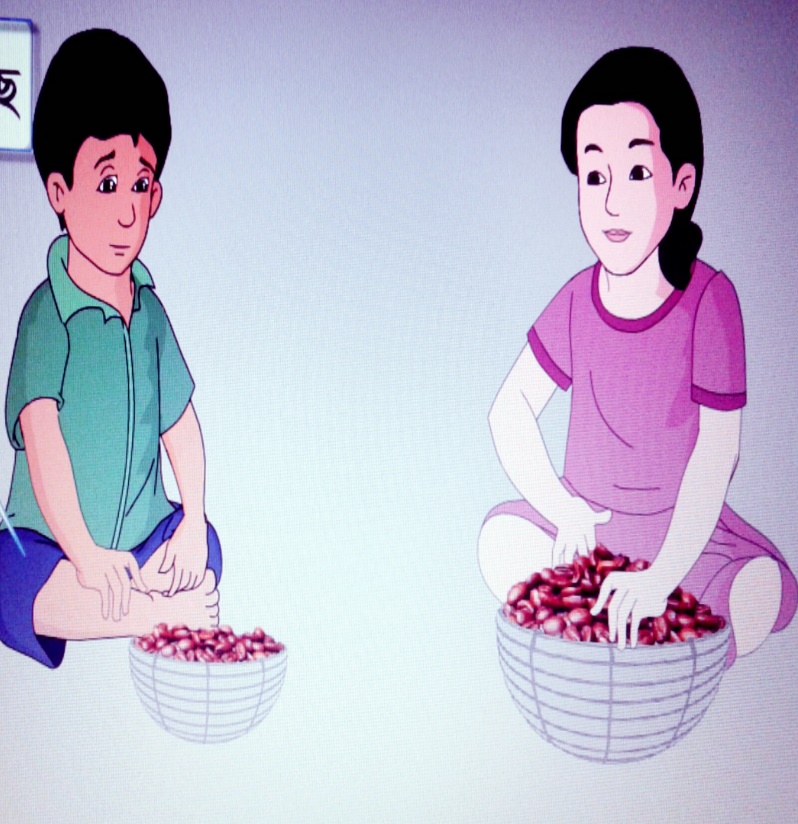 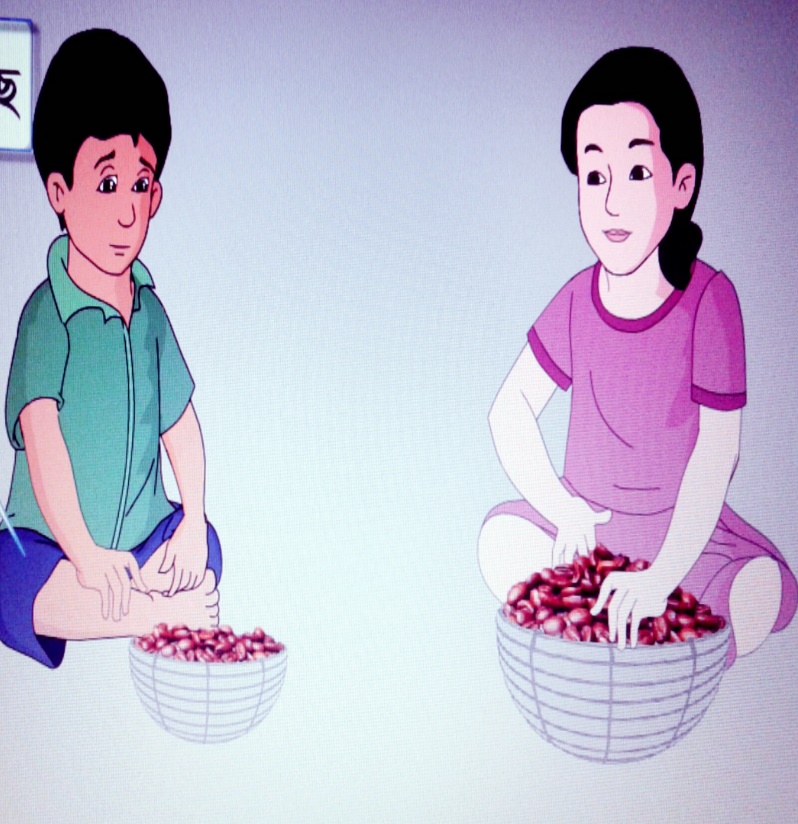 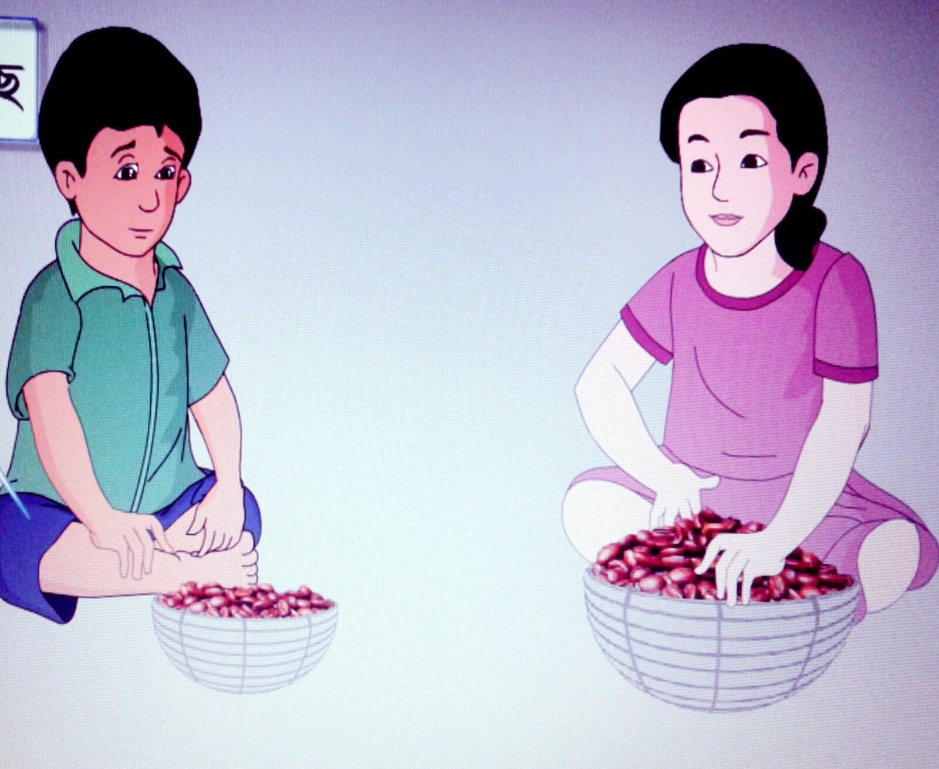 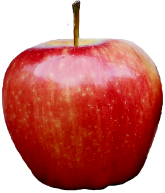 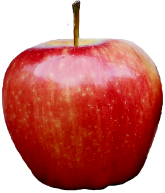 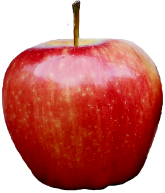 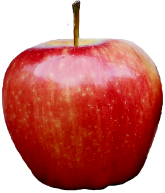 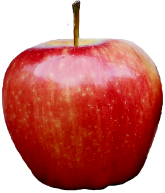 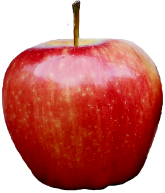 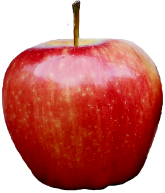 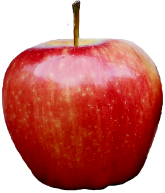 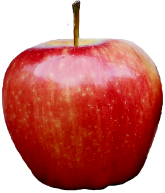 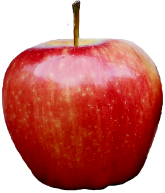 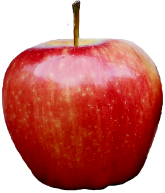 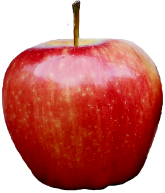 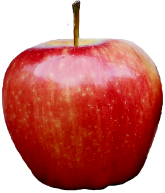 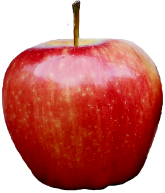 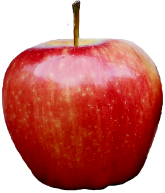 ৫   ৩    ১৫
একজন বন্ধুর জন্য পাঁচটি
প্রত্যেককে ৩ টি করে বিতরণ করে -
১৫   ৩
৫
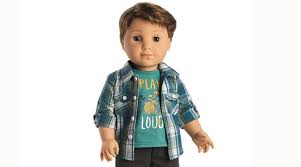 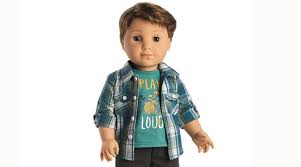 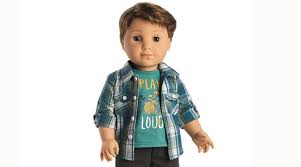 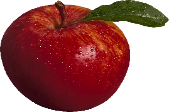 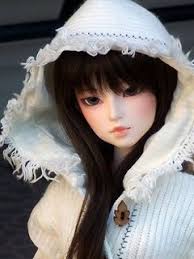 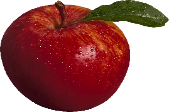 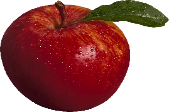 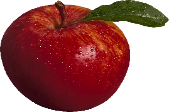 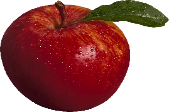 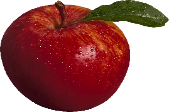 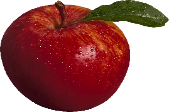 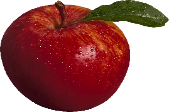 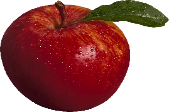 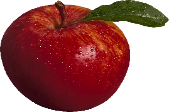 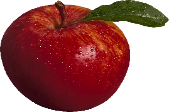 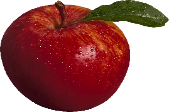 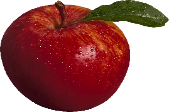 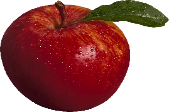 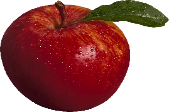 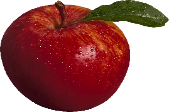 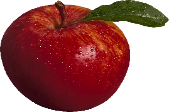 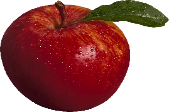 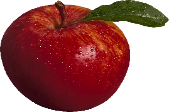 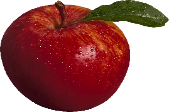 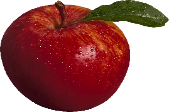 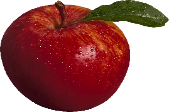 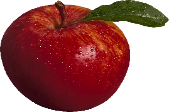 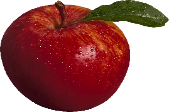 ৩   ৫    ১৫
আমি পাঁচ বন্ধুর  মধ্যে বিতরণ করতে পারি
32   4    ?গানিতিক সমস্যাটি অন্যভাবেও সমাধান করতে পারি ।
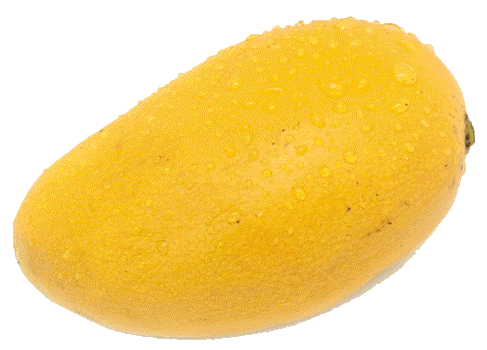 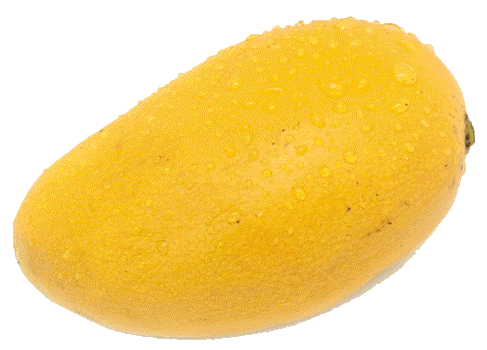 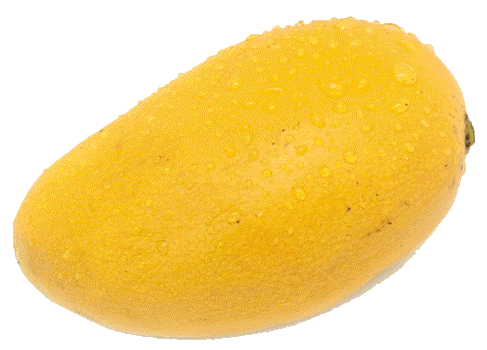 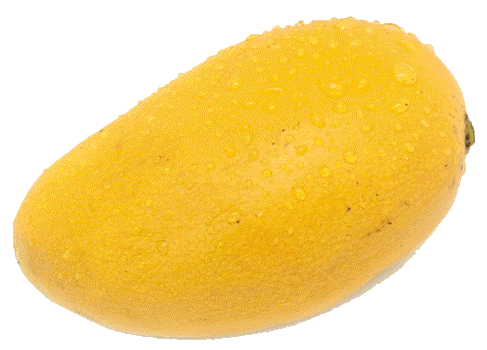 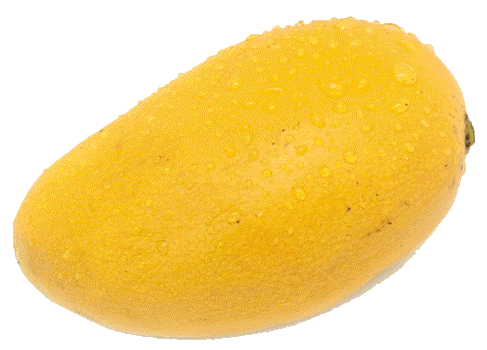 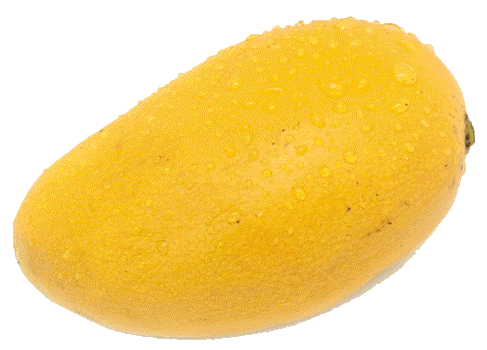 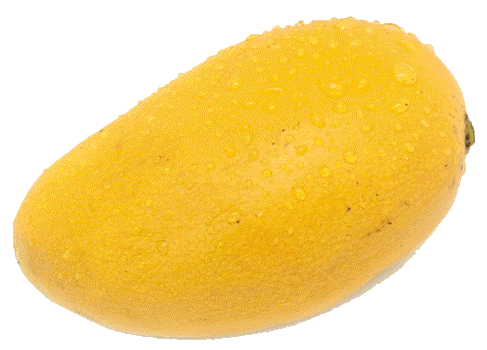 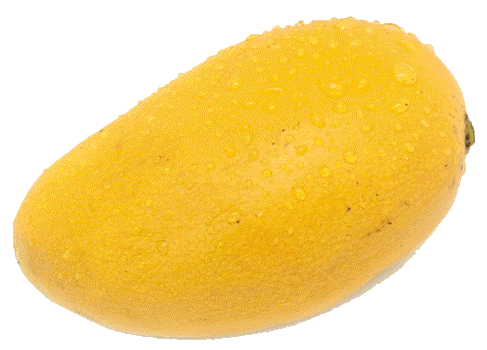 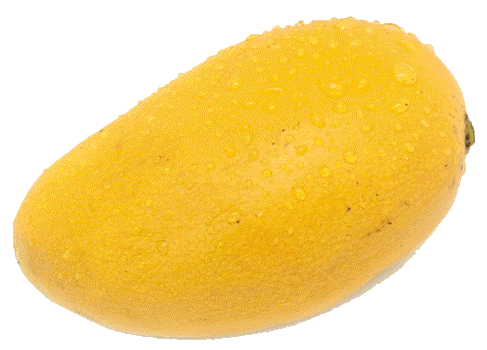 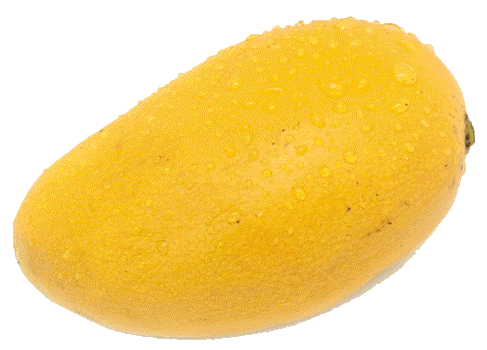 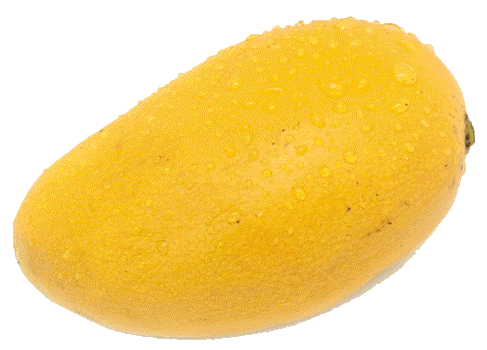 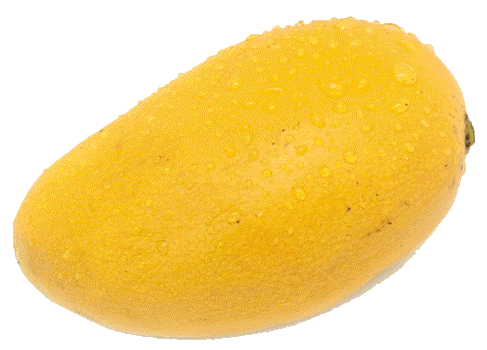 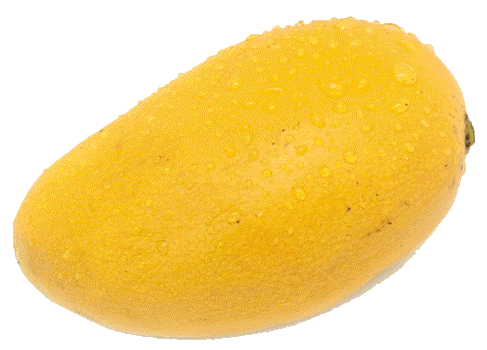 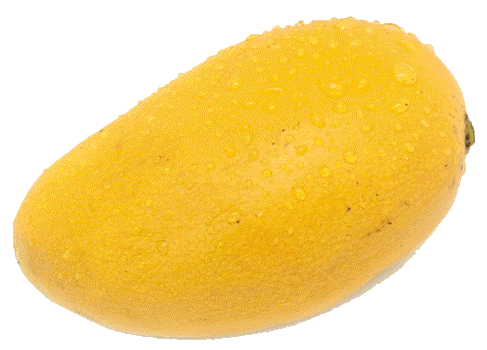 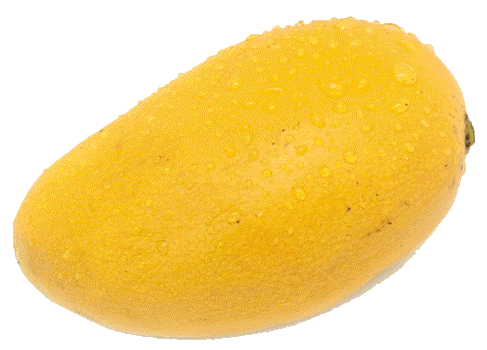 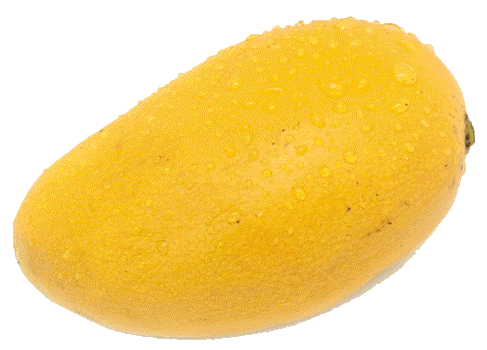 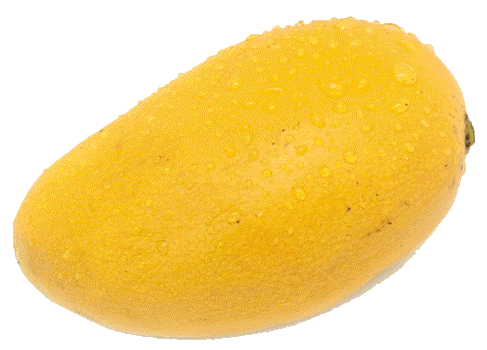 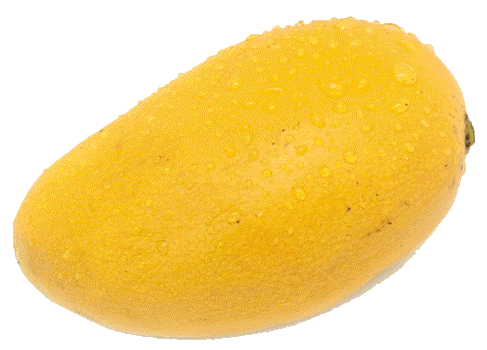 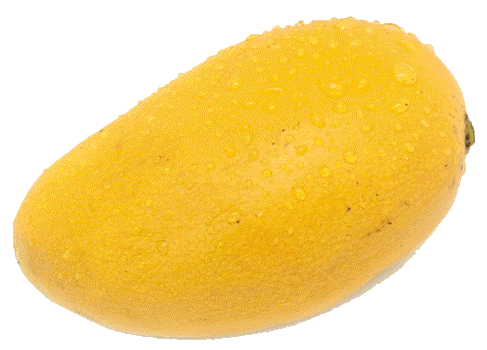 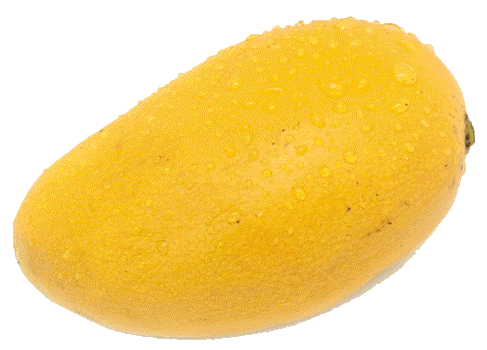 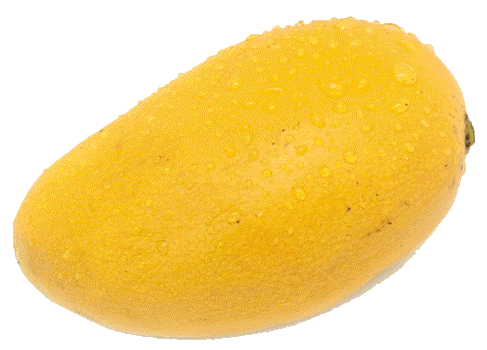 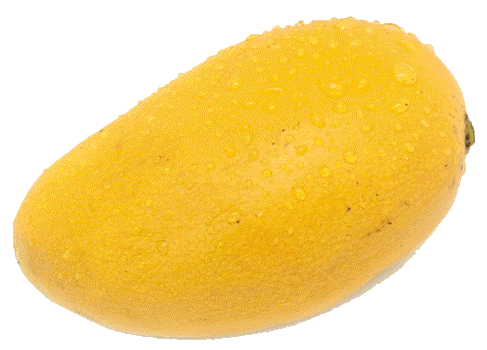 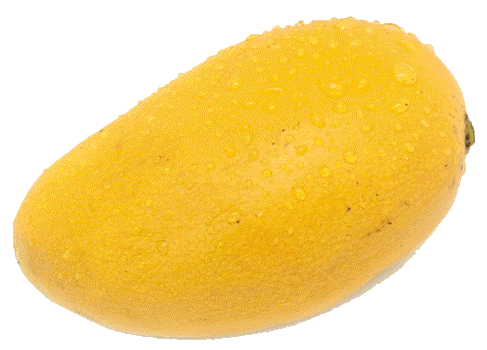 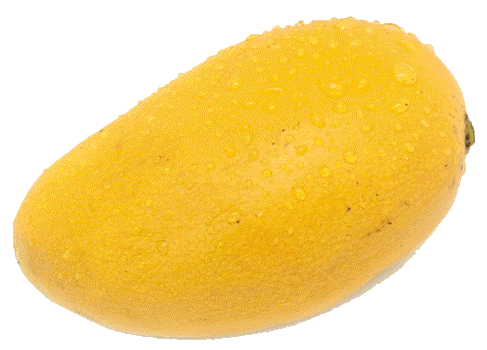 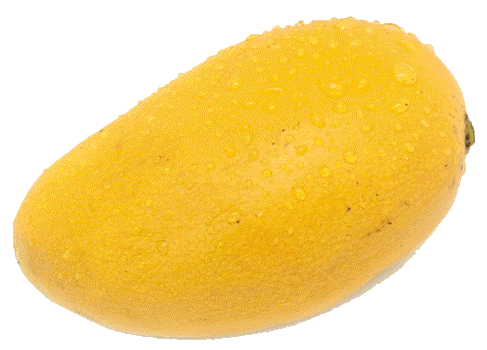 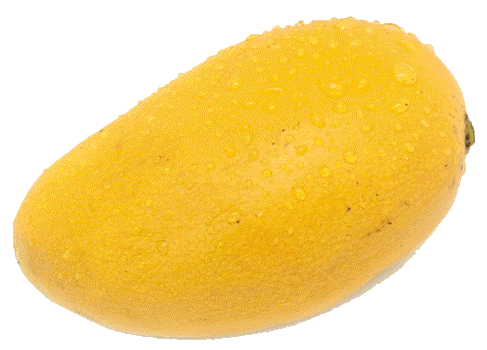 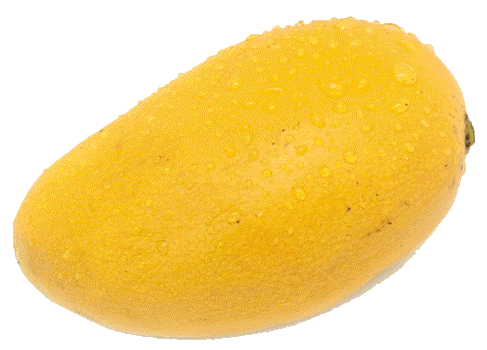 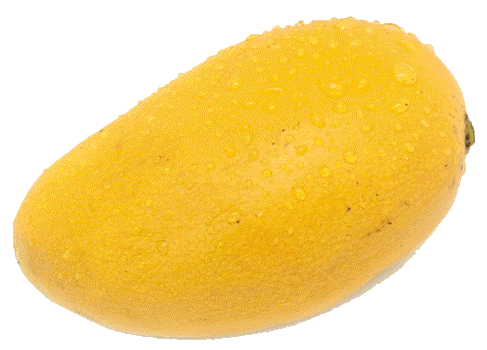 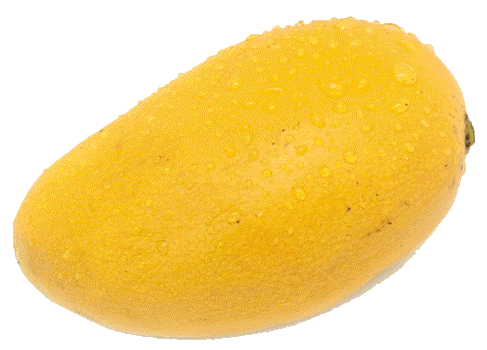 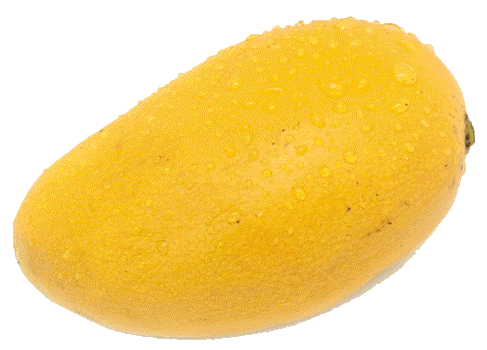 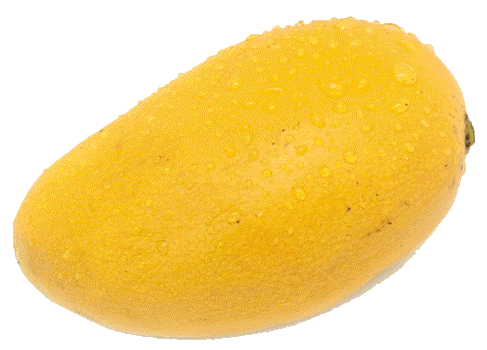 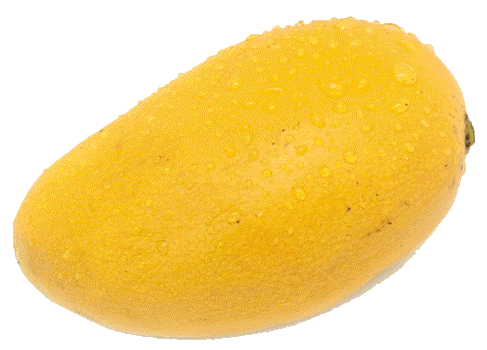 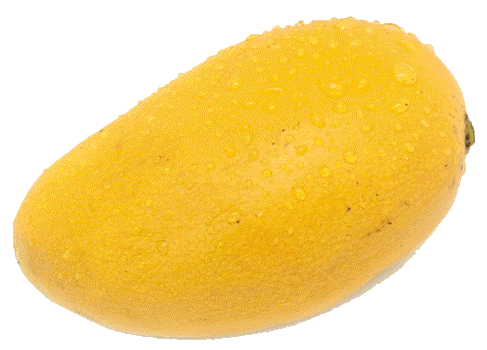 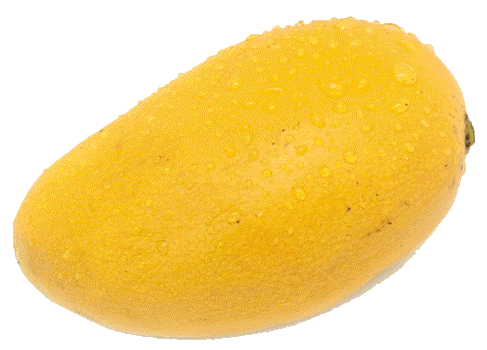 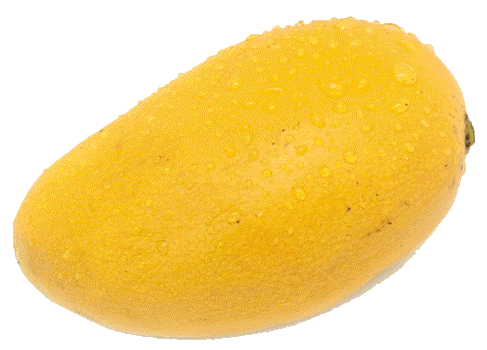 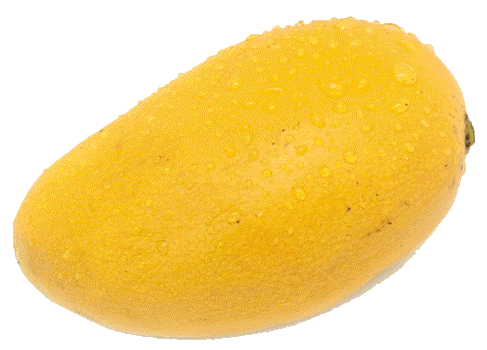 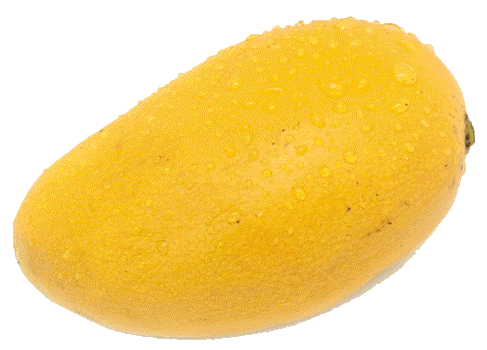 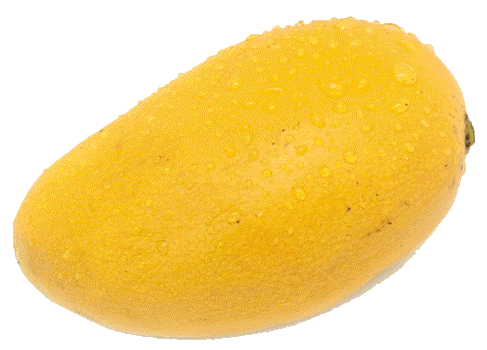 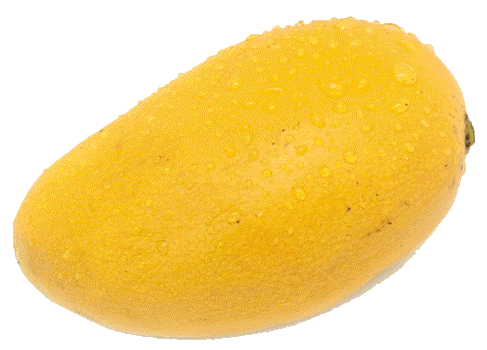 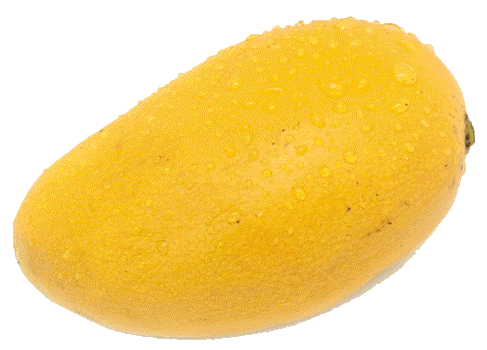 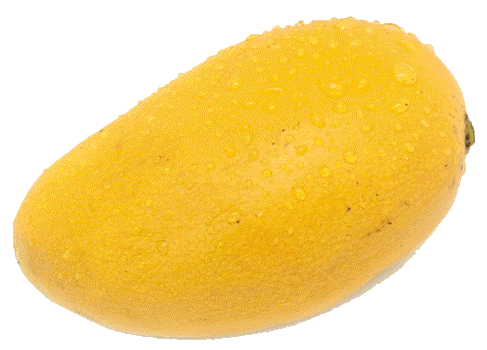 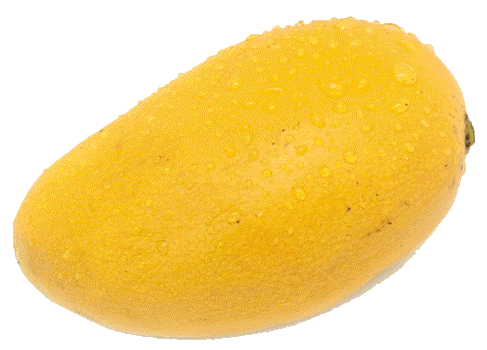 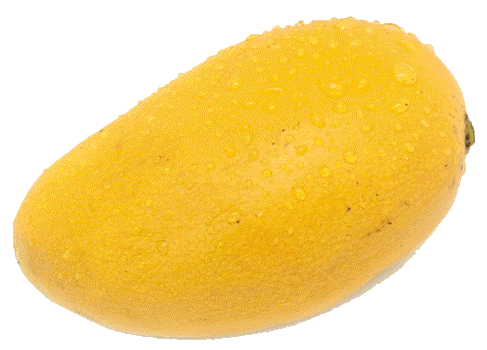 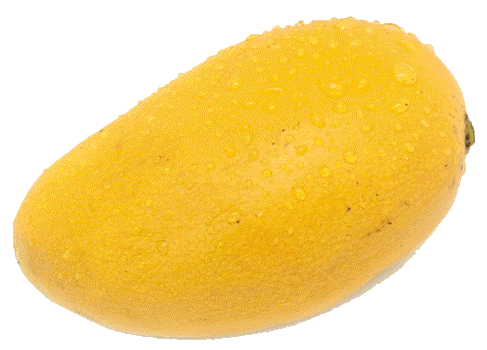 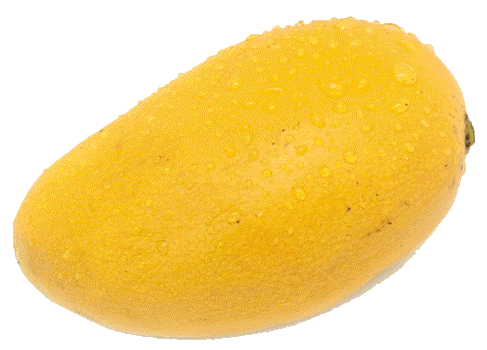 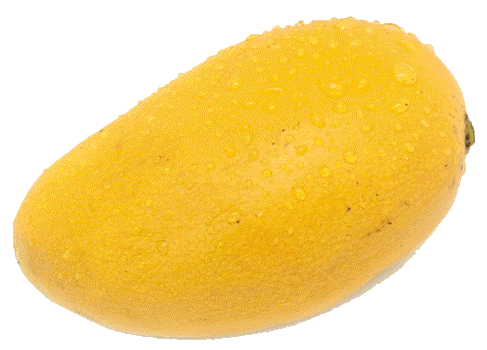 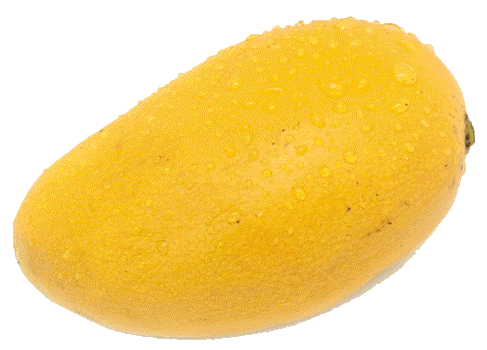 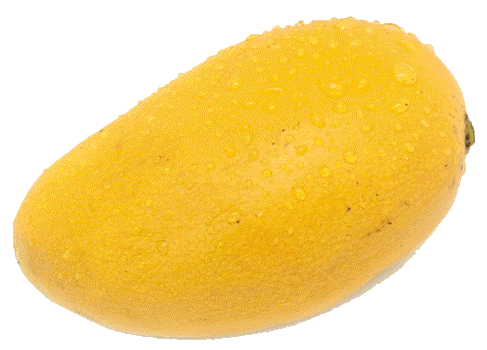 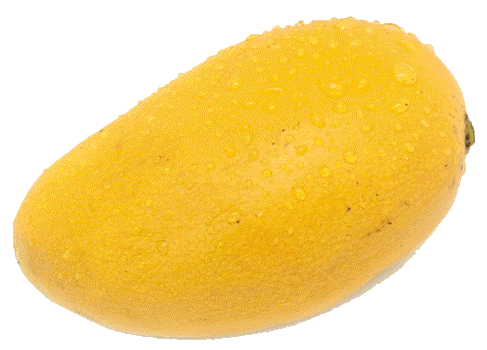 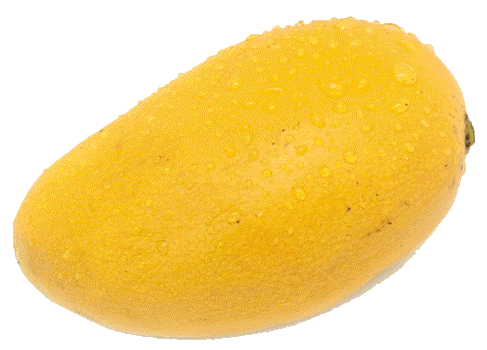 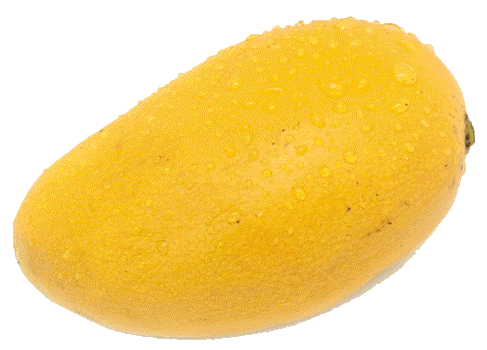 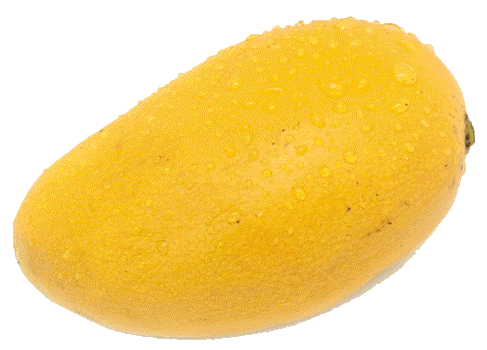 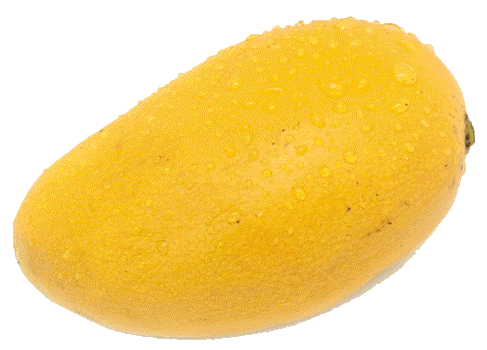 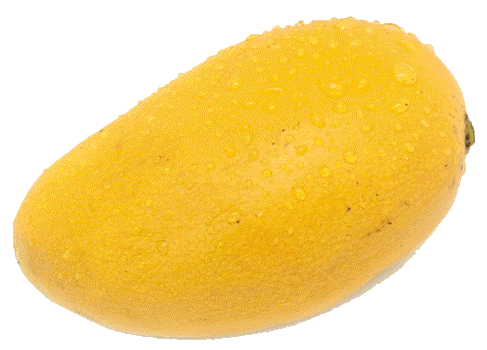 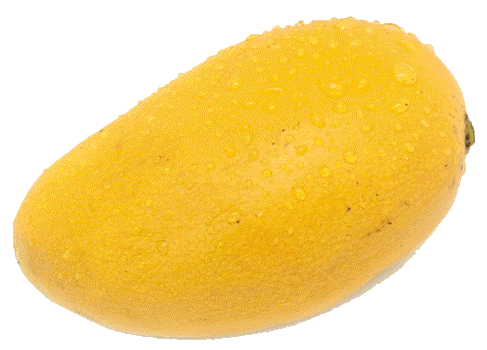 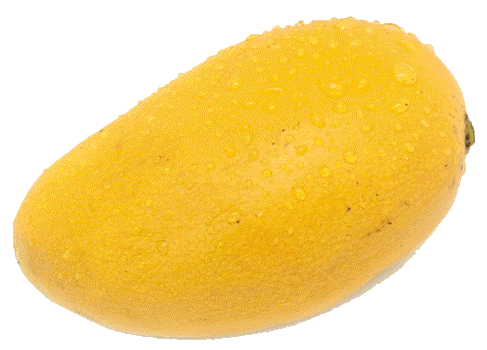 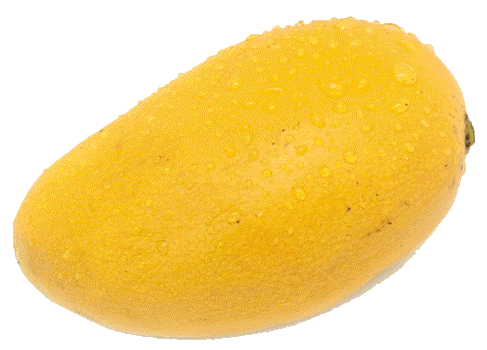 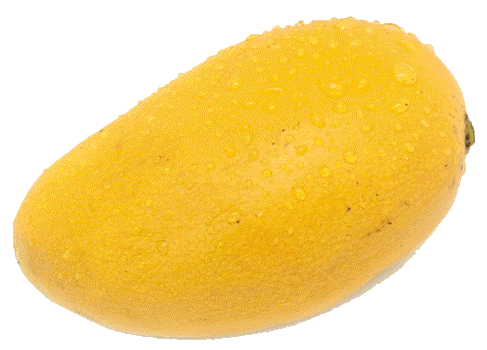 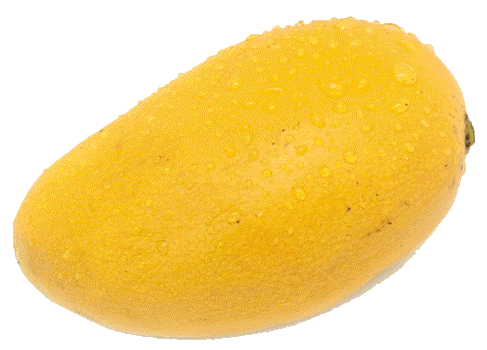 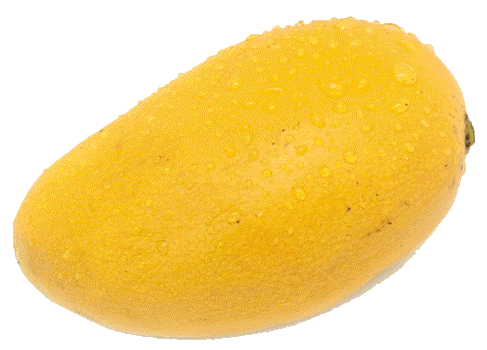 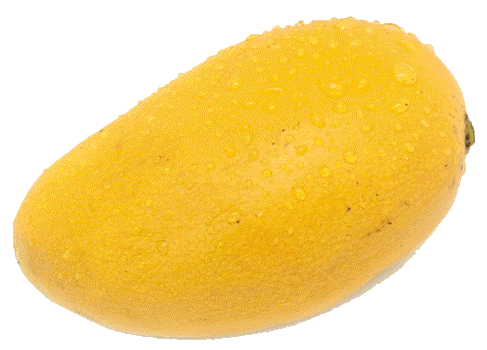 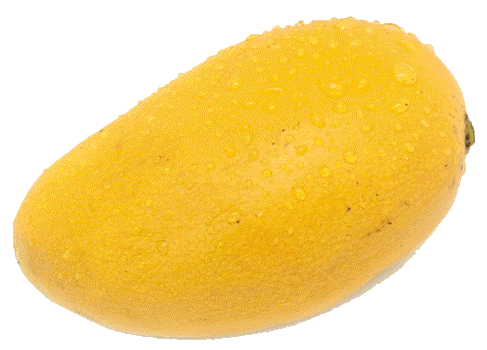 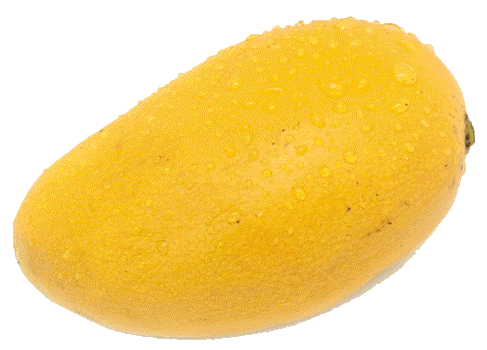 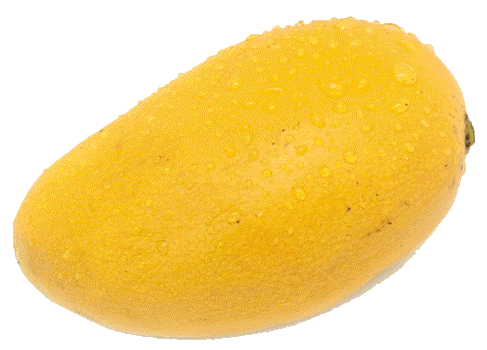 সাতটি
তিনটি
প্রত্যেকে একটি
চারটি
পাঁচটি
ছয়টি
দুইটি
আটটি
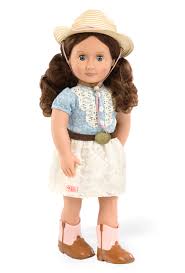 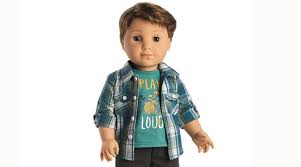 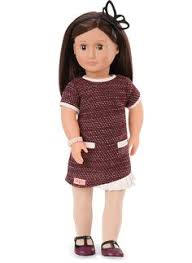 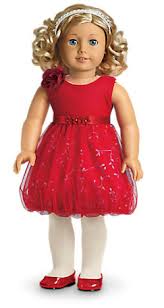 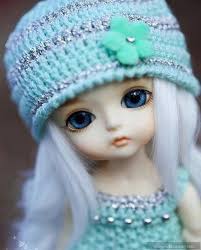 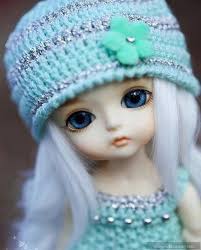 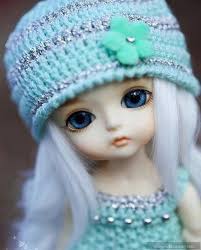 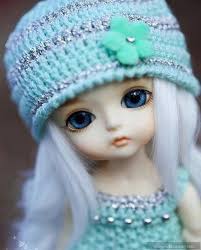 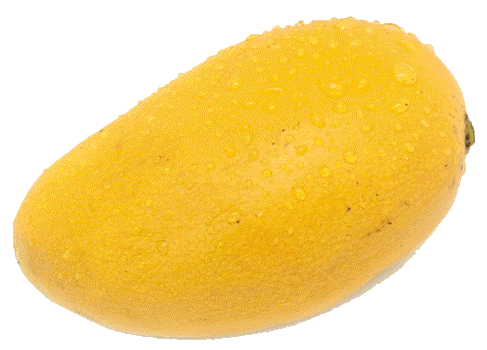 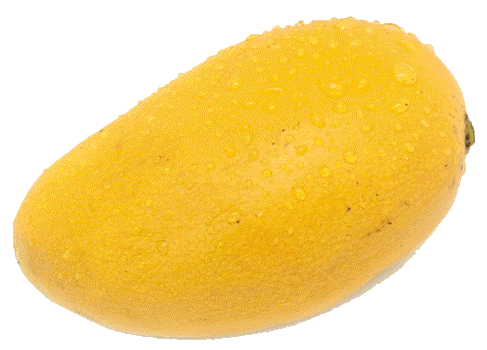 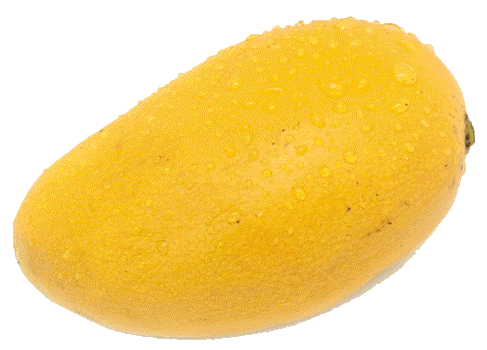 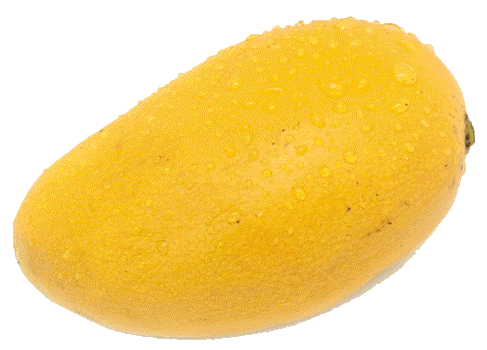 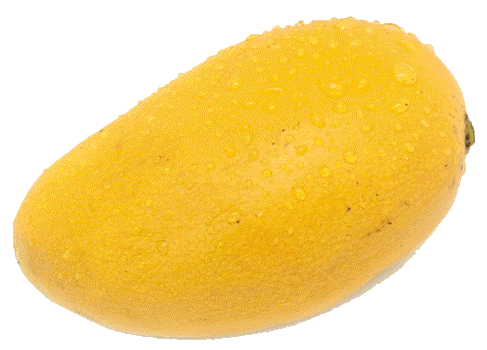 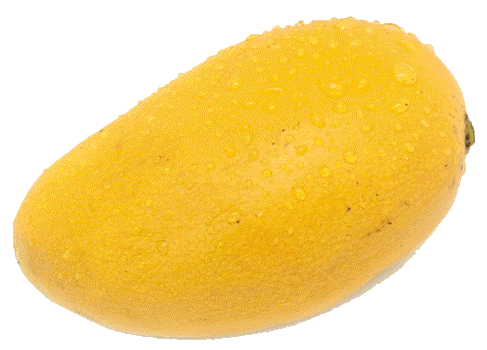 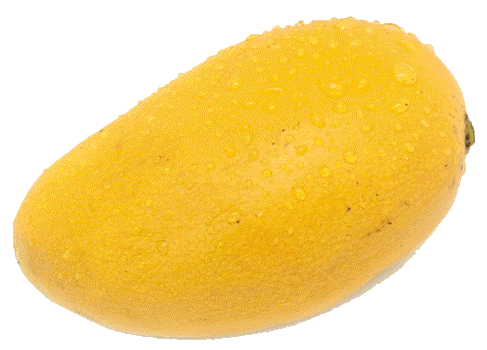 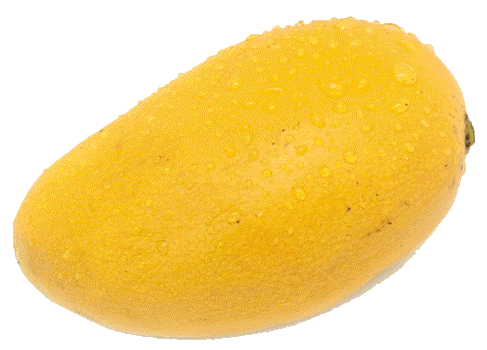 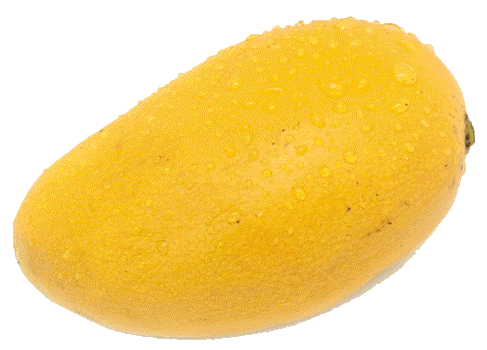 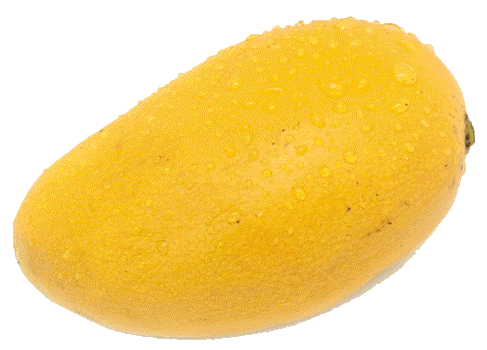 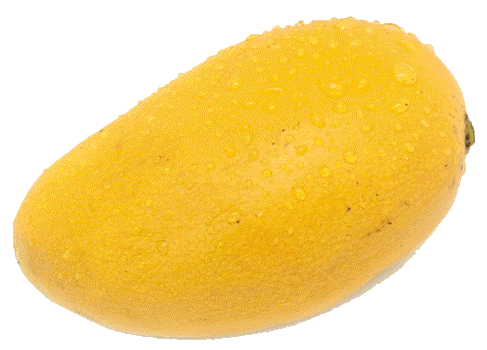 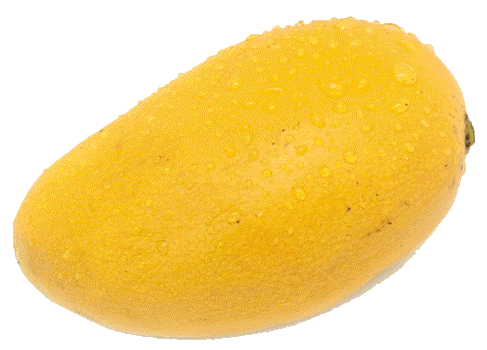 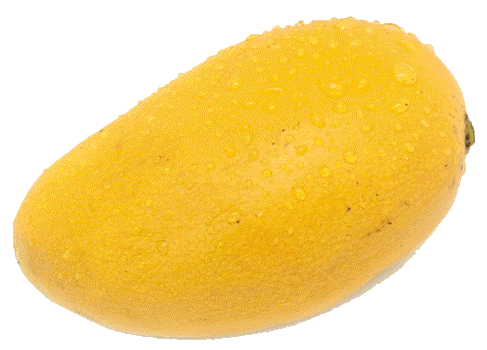 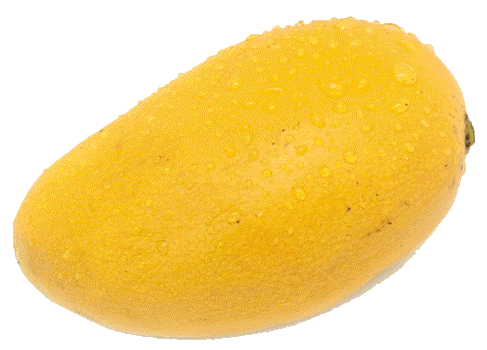 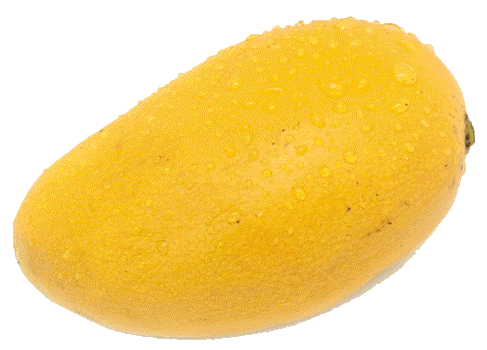 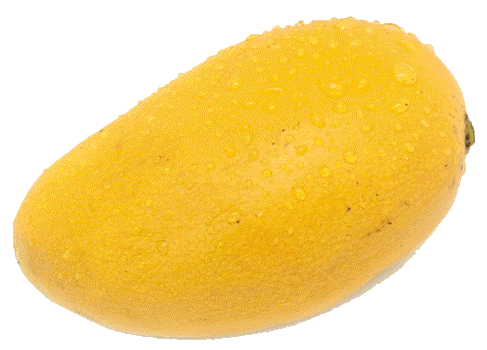 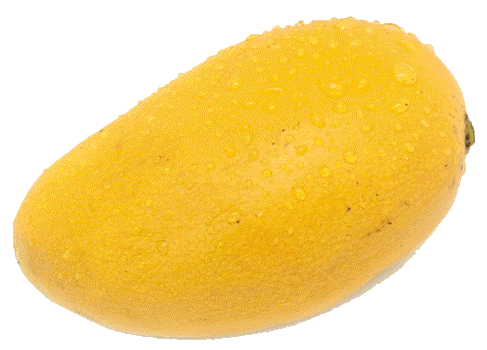 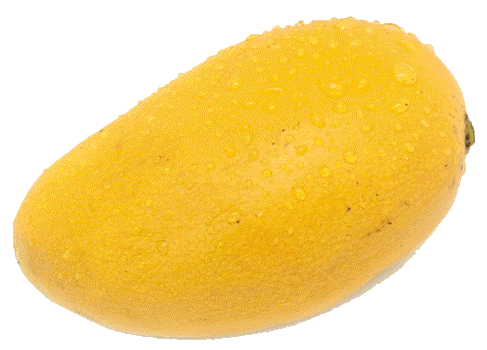 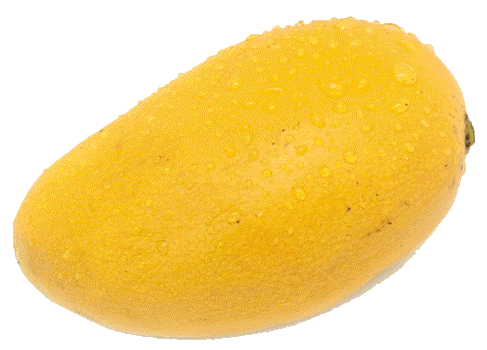 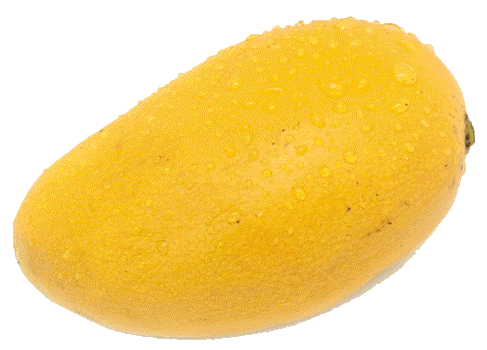 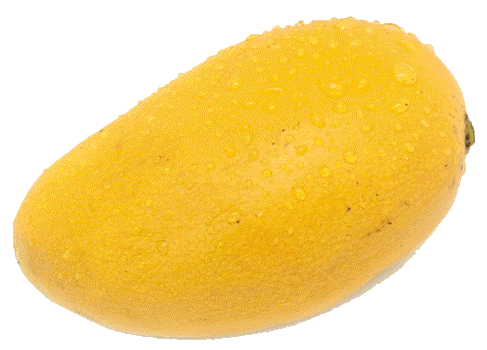 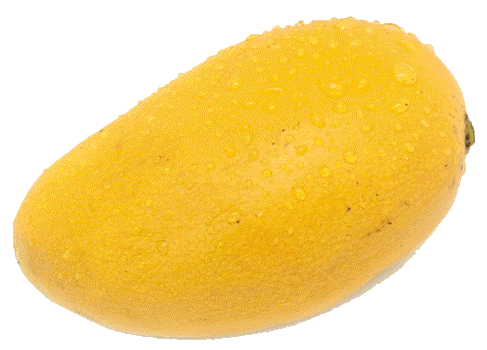 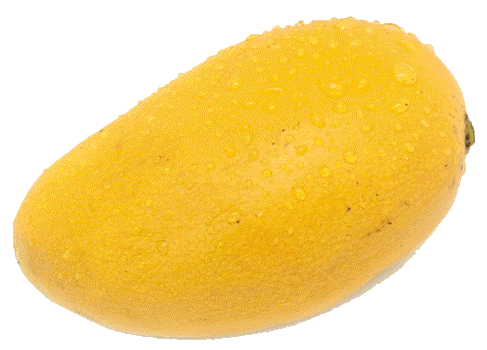 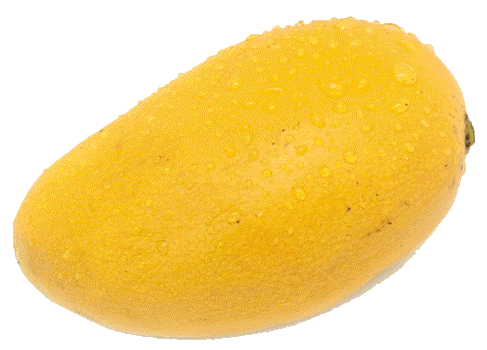 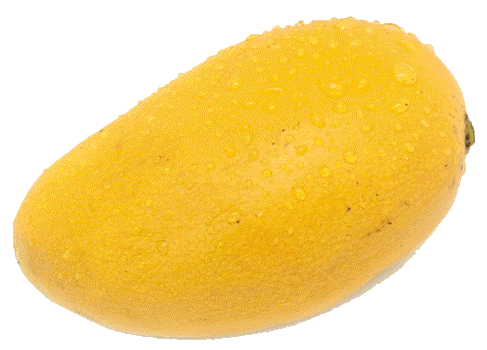 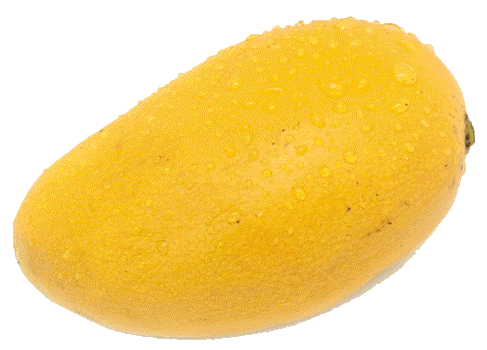 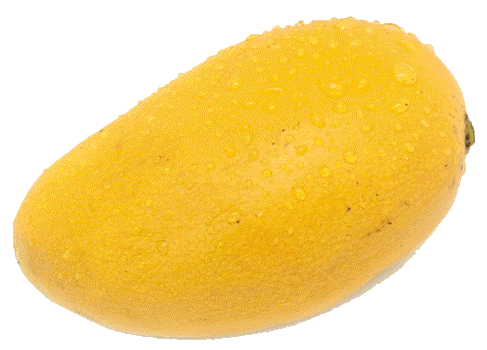 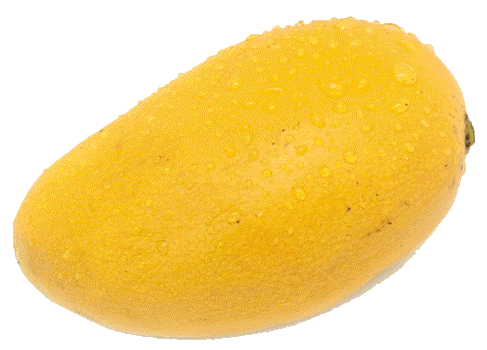 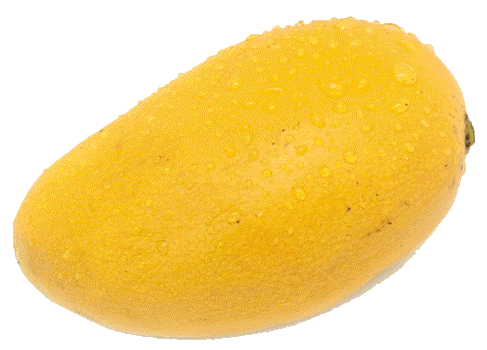 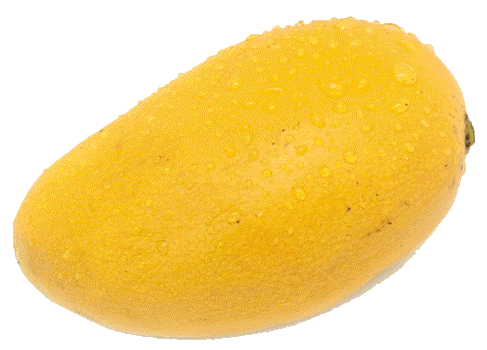 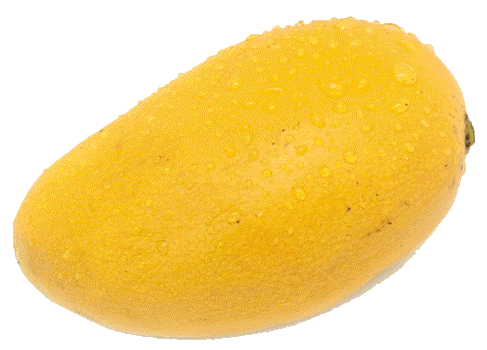 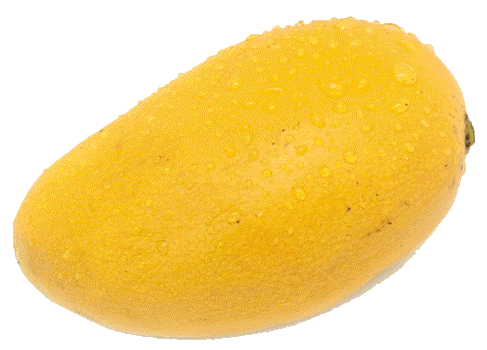 8   4    32
একজন বন্ধুর জন্য আটটি
প্রত্যেককে ৪ টি করে বিতরণ করে -
৩২   ৮
৪
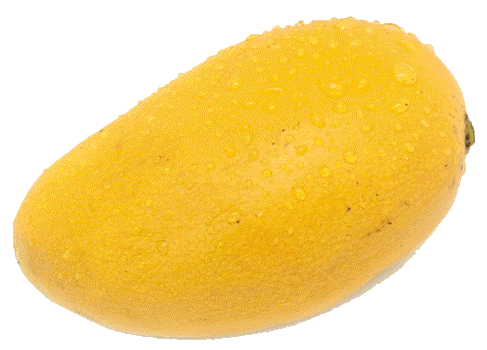 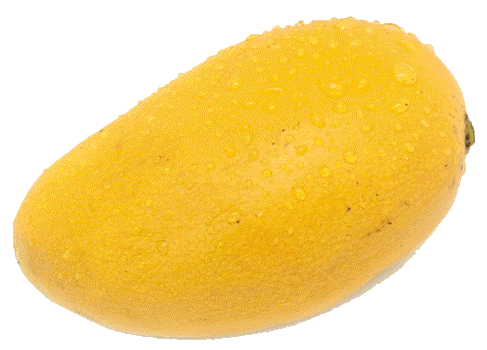 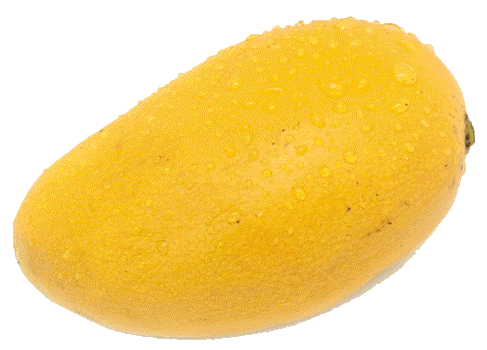 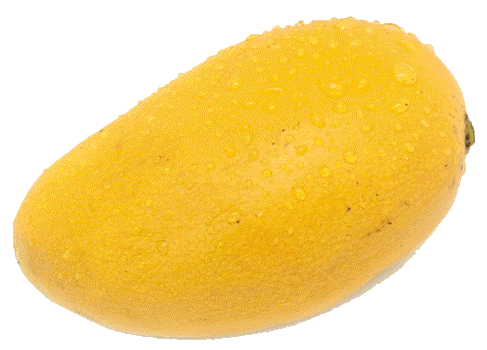 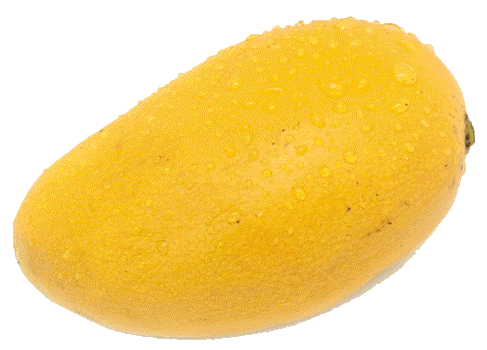 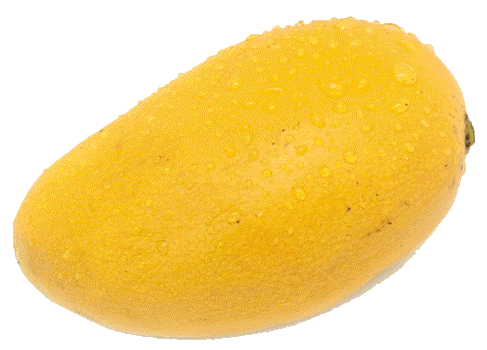 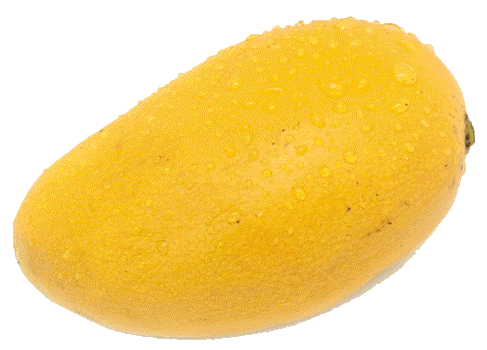 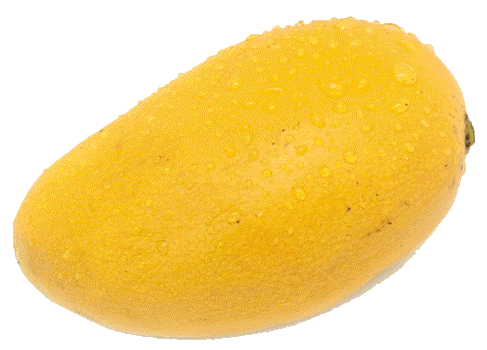 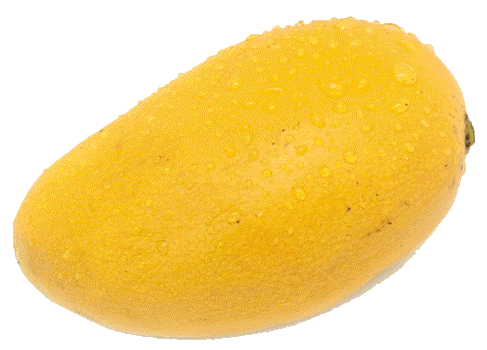 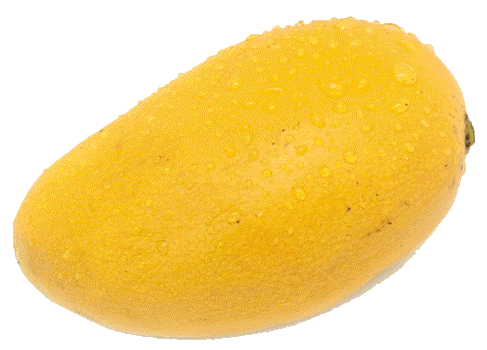 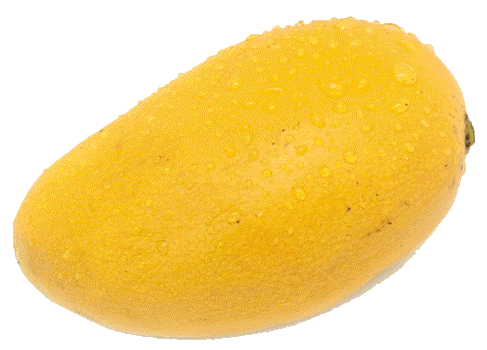 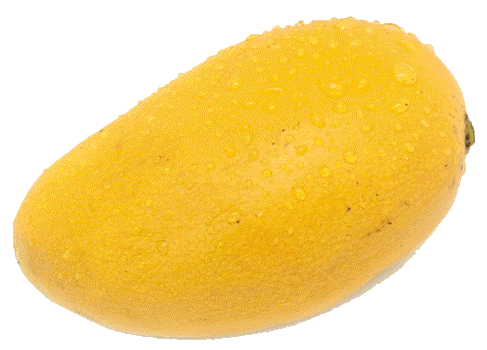 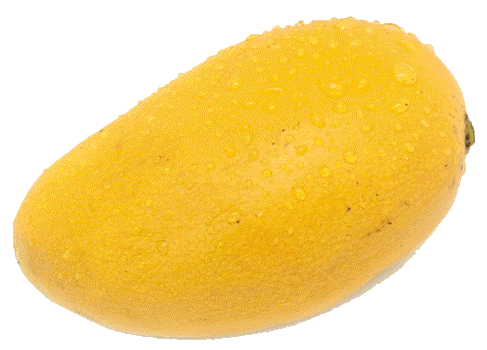 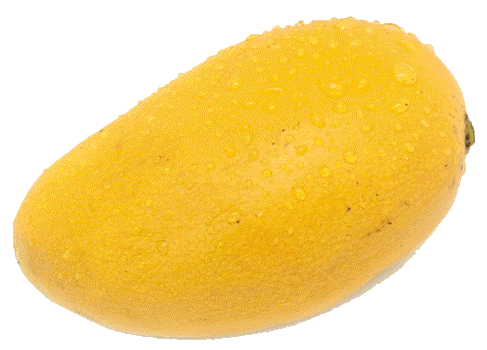 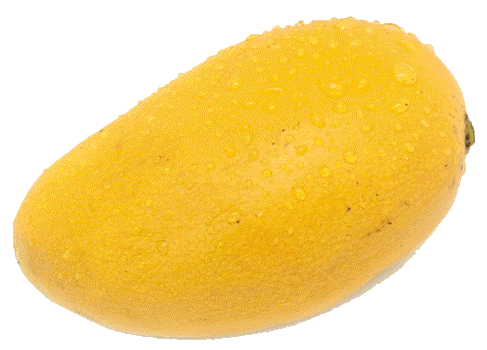 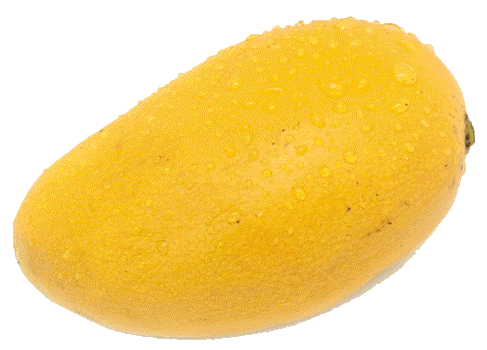 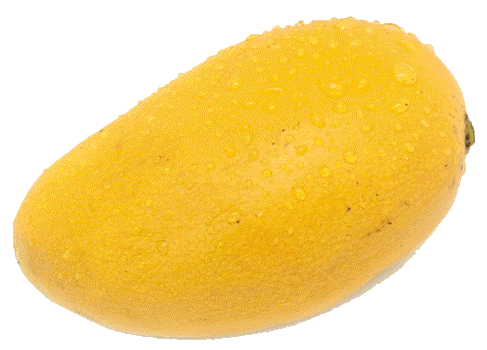 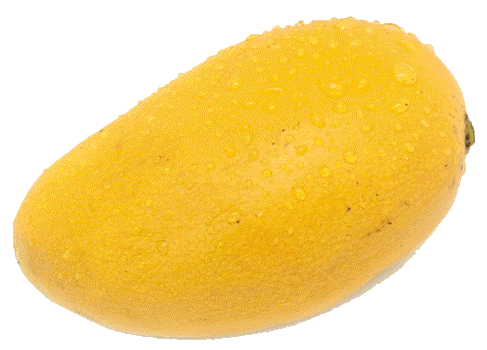 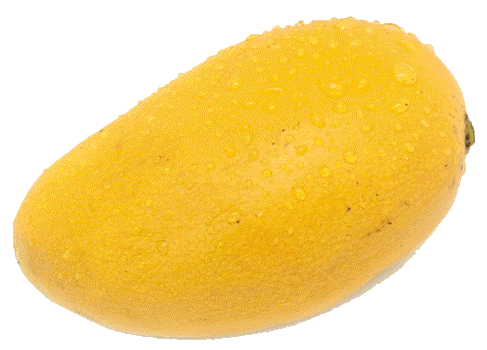 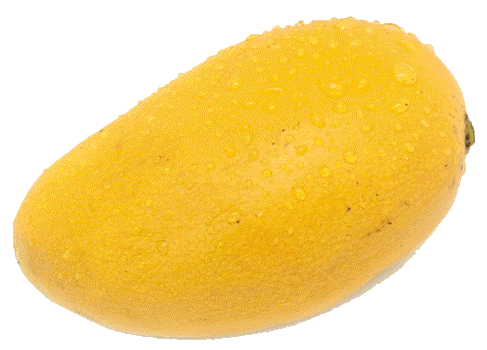 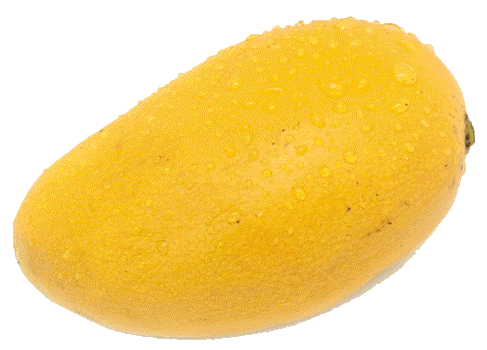 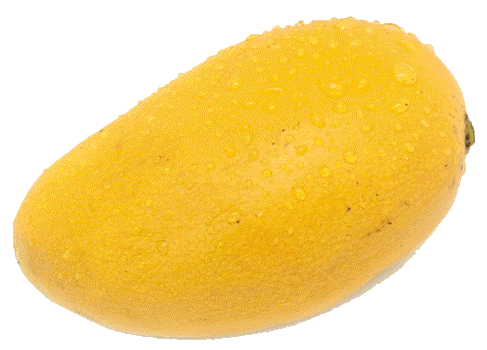 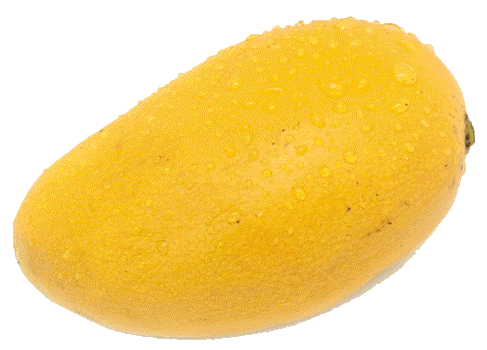 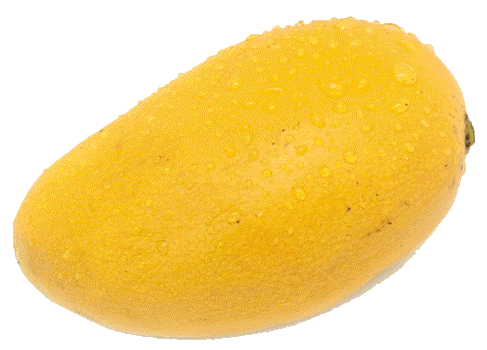 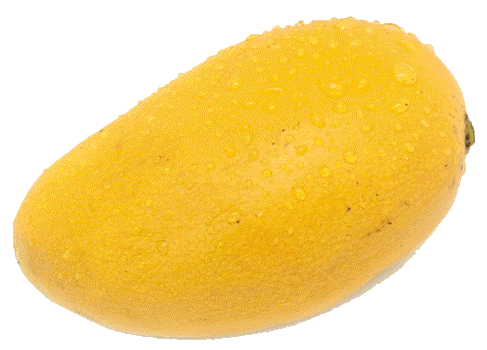 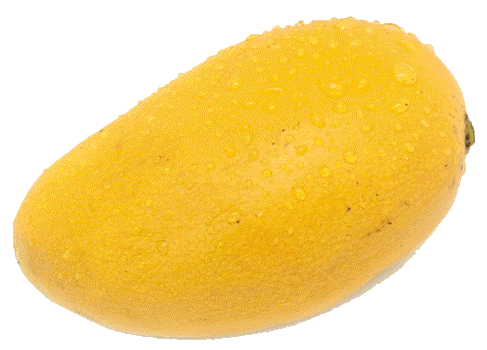 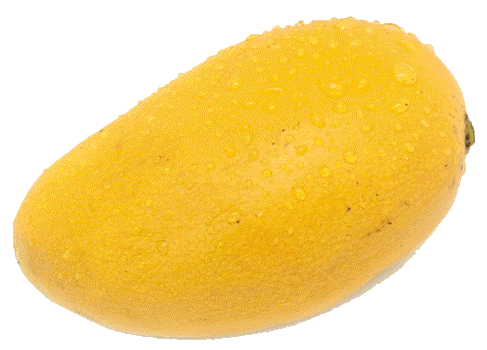 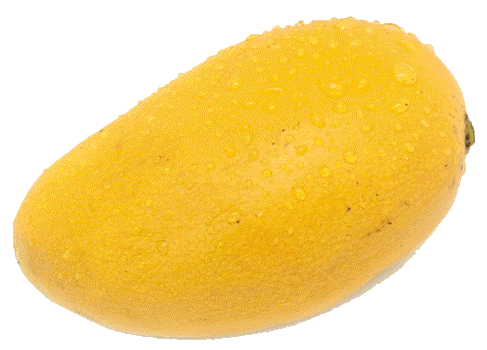 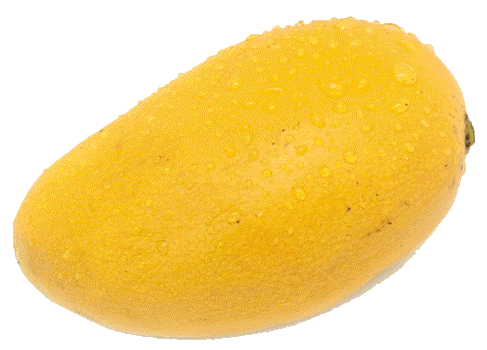 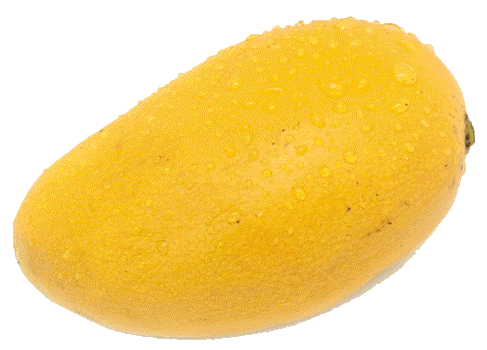 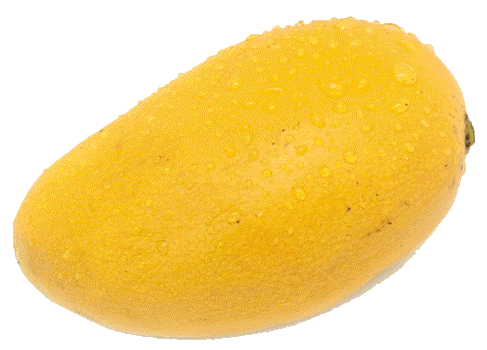 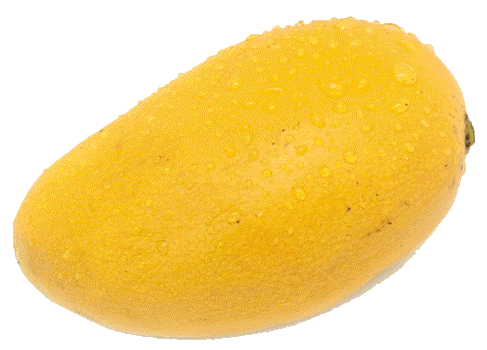 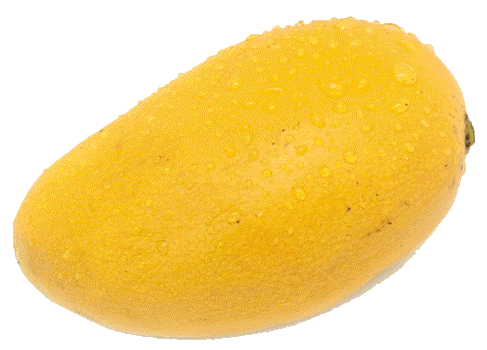 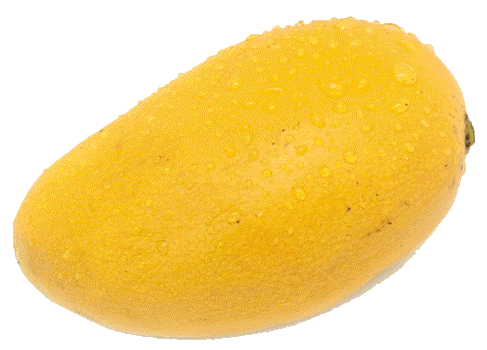 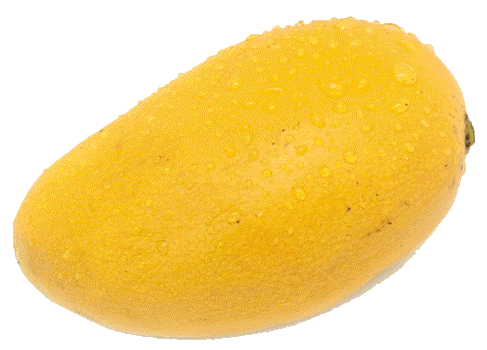 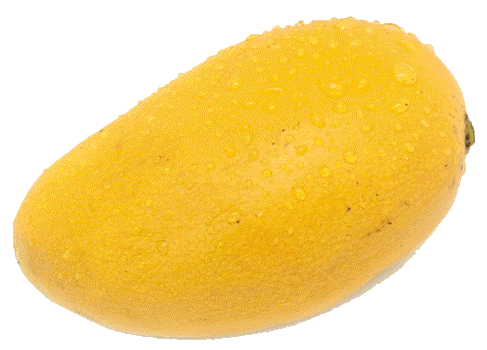 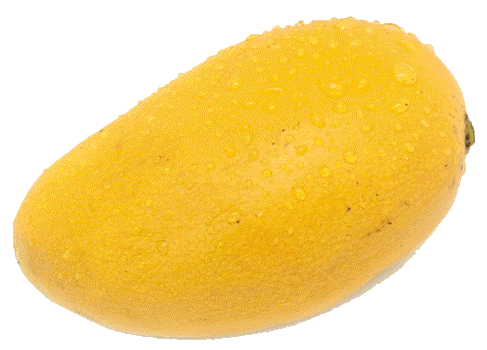 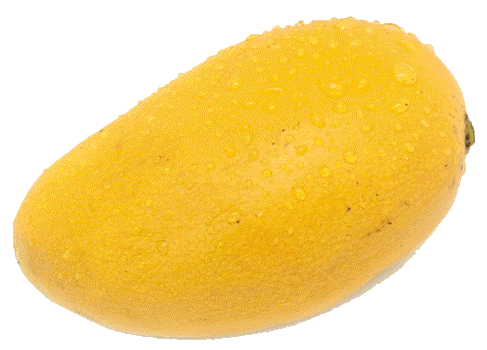 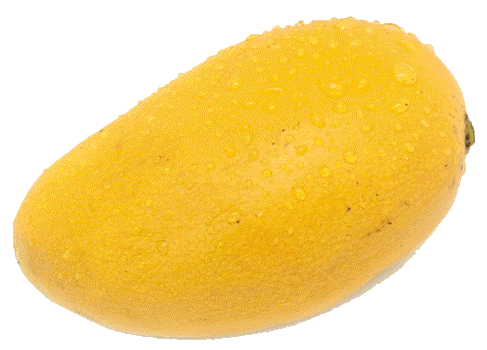 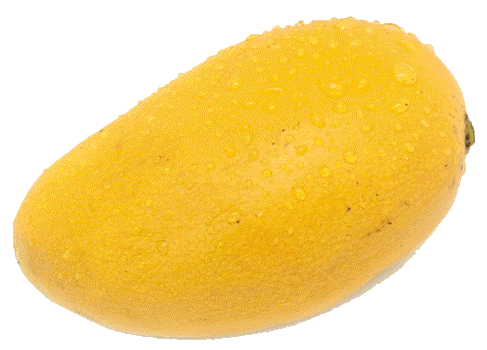 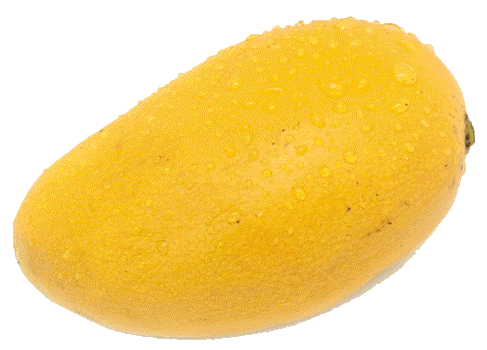 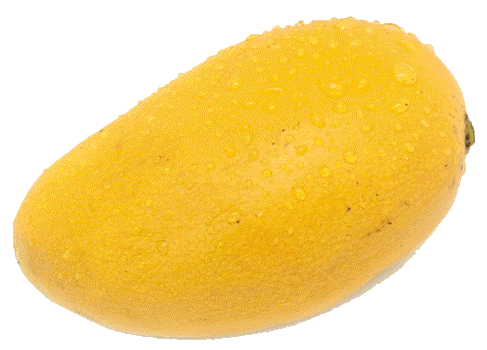 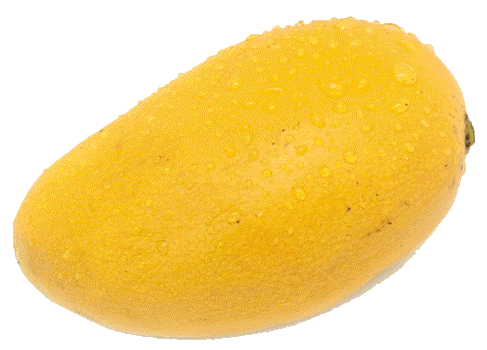 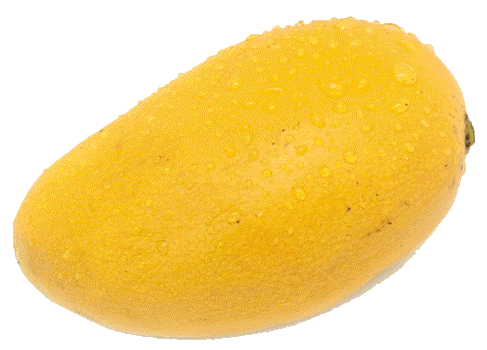 ৪   ৮    ৩২
আমি আট বন্ধুর  মধ্যে বিতরণ করতে পারি
পাঠ্য বইয়ের সাথে সমন্বয় সাধন।
তোমার প্রাথমিক গণিত বইয়ের ৬১ পৃষ্ঠা খোলও ।
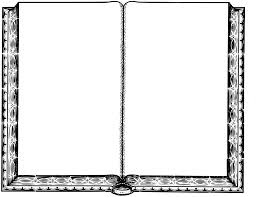 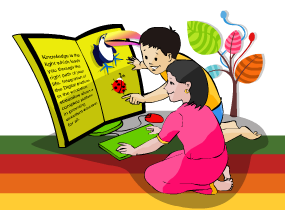 দলীয় কাজ
গাণিতিক বাক্যে সমাধান করি
রেজার ১8 টি কমলা আছে। সে ১৮ টি কমলা তার তিন বন্ধুকে সমানভাবে বিতরণ করে ।বন্ধুরা প্রত্যেকে কয়টি করে কমলা পায় ?
২
১৮÷৩=৬
প্রত্যেক বন্ধু ৬ টি করে কমলা পেয়েছে।
একক কাজ
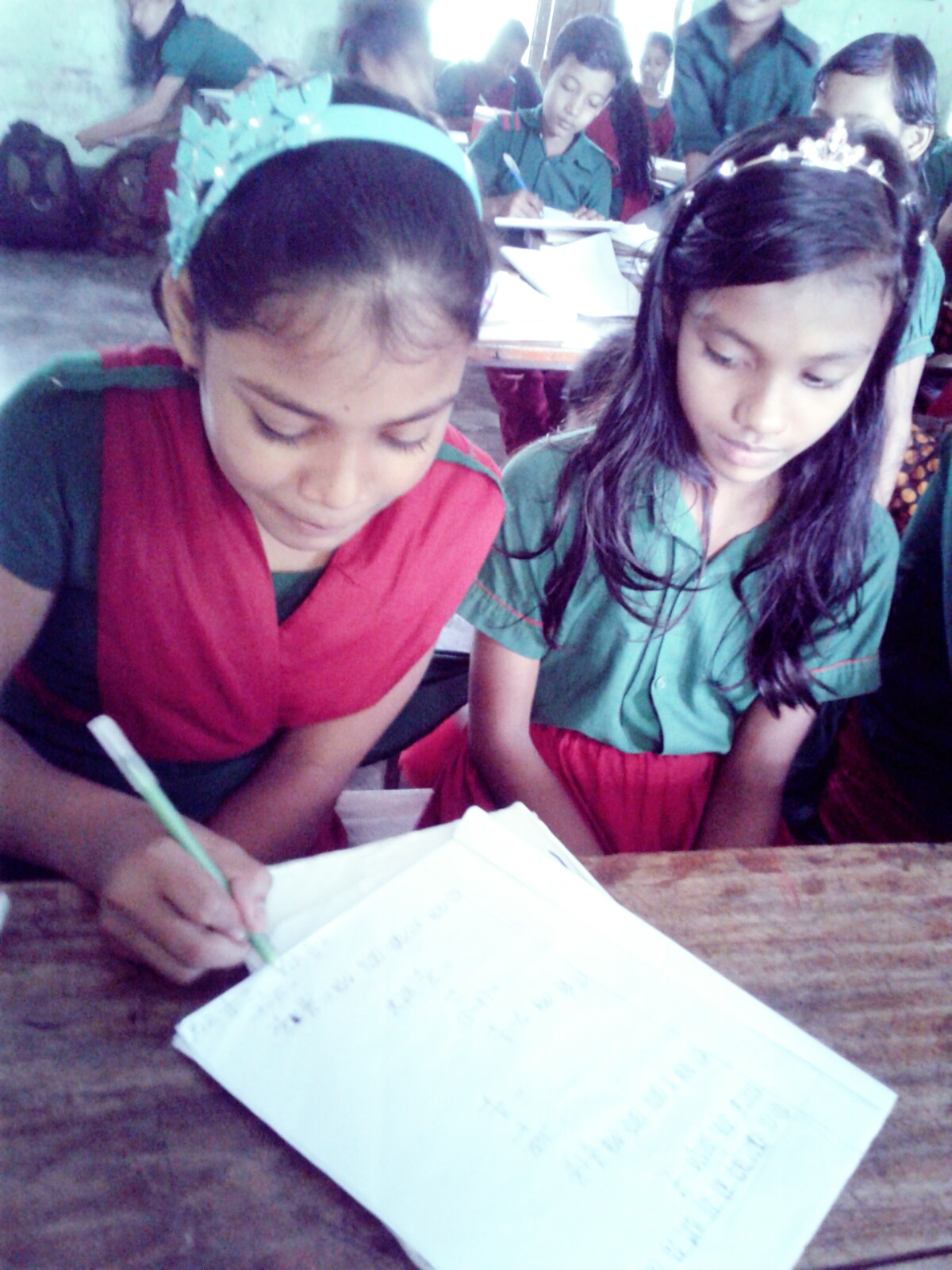 ৭
উত্তর মিলিয়ে নেই
ভাগ করি
৮
৬
১। ১৪  ২
৬
২। ৪০  ৫
৬
৩। ৪২  ৭
৪। ৩৬  ৬
৫। ১৮  ৩
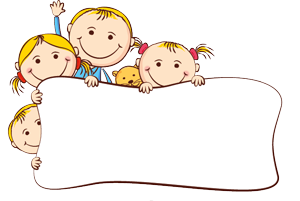 মূল্যায়ন
3
ভাগ করি
উত্তর মিলিয়ে নেই
9
7
১। 2৪  8
7
২। ৪5  ৫
4
৩। ৪২  6
৪। 63  9
৫। 2৮  7
বাড়ির কাজ
তোমাদের শ্রেণিতে ৫০ জন শিক্ষার্থী আছে ।প্রতি বেঞ্চে ৫ জন শিক্ষার্থী বসতে পারে।তাদের বসার জন্য কয়টি বেঞ্চর প্রয়োজন ?
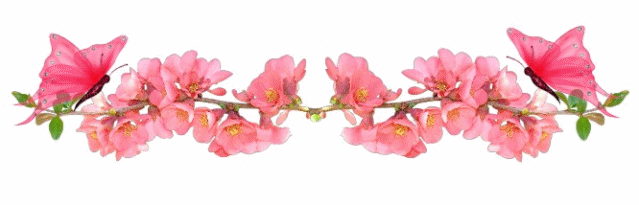 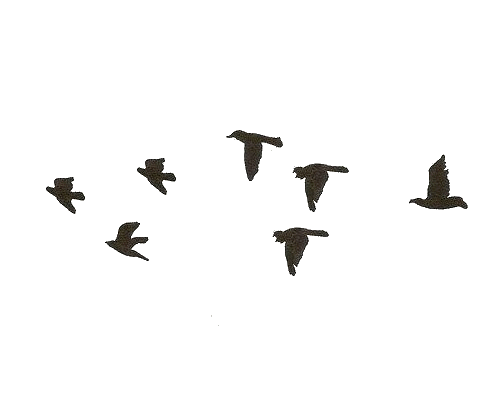 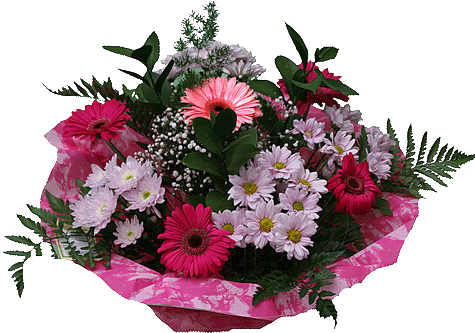 সবাই ভালো থাকো